Building on students’ Funds of Knowledge
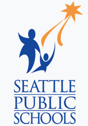 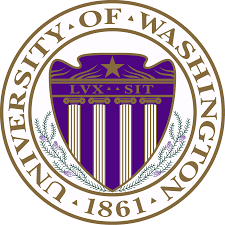 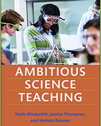 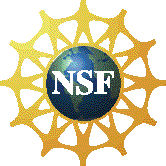 Toward Justice-Centered Ambitious Science Teaching (AST) © 2023
1
[Speaker Notes: This PL is designed for 3 hours and was designed by Dr. Heena Lakhani, Dr. Jessica Thompson and the C2AST and PASTEL teams.]
1
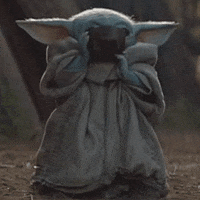 6
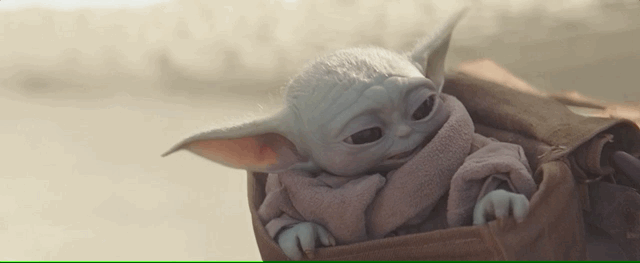 Chat Check-in

On a scale of Baby Yoda
Please share how you are feeling coming into this learning session using the numbers attached to the Yoda gif.
Feel free to add a brief explanation.
2
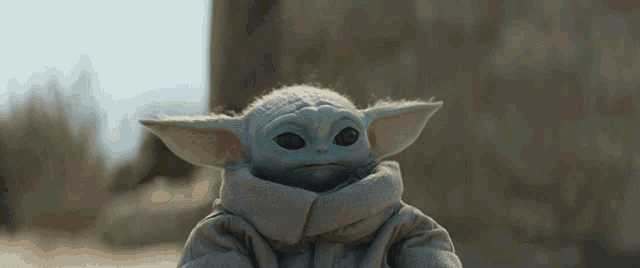 7
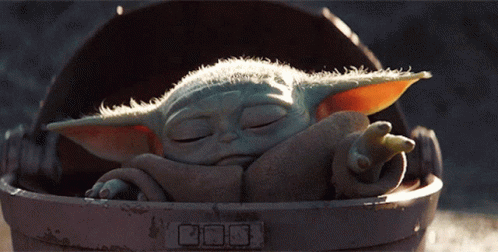 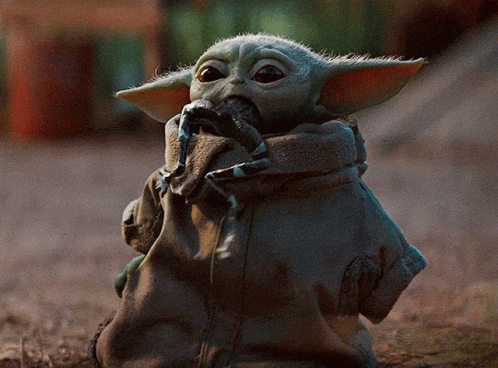 4
5
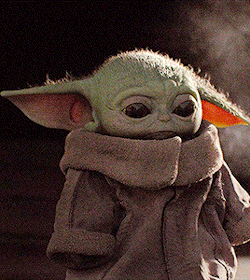 3
8
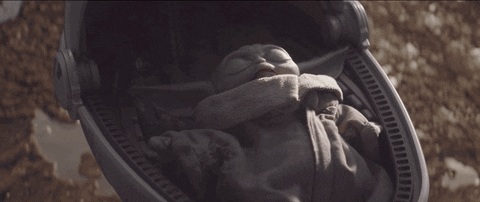 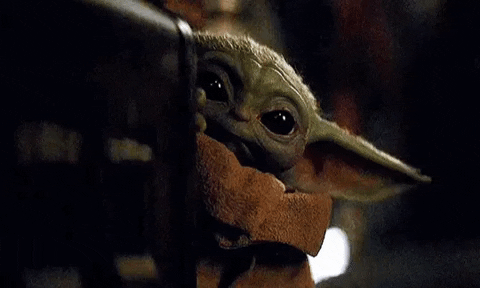 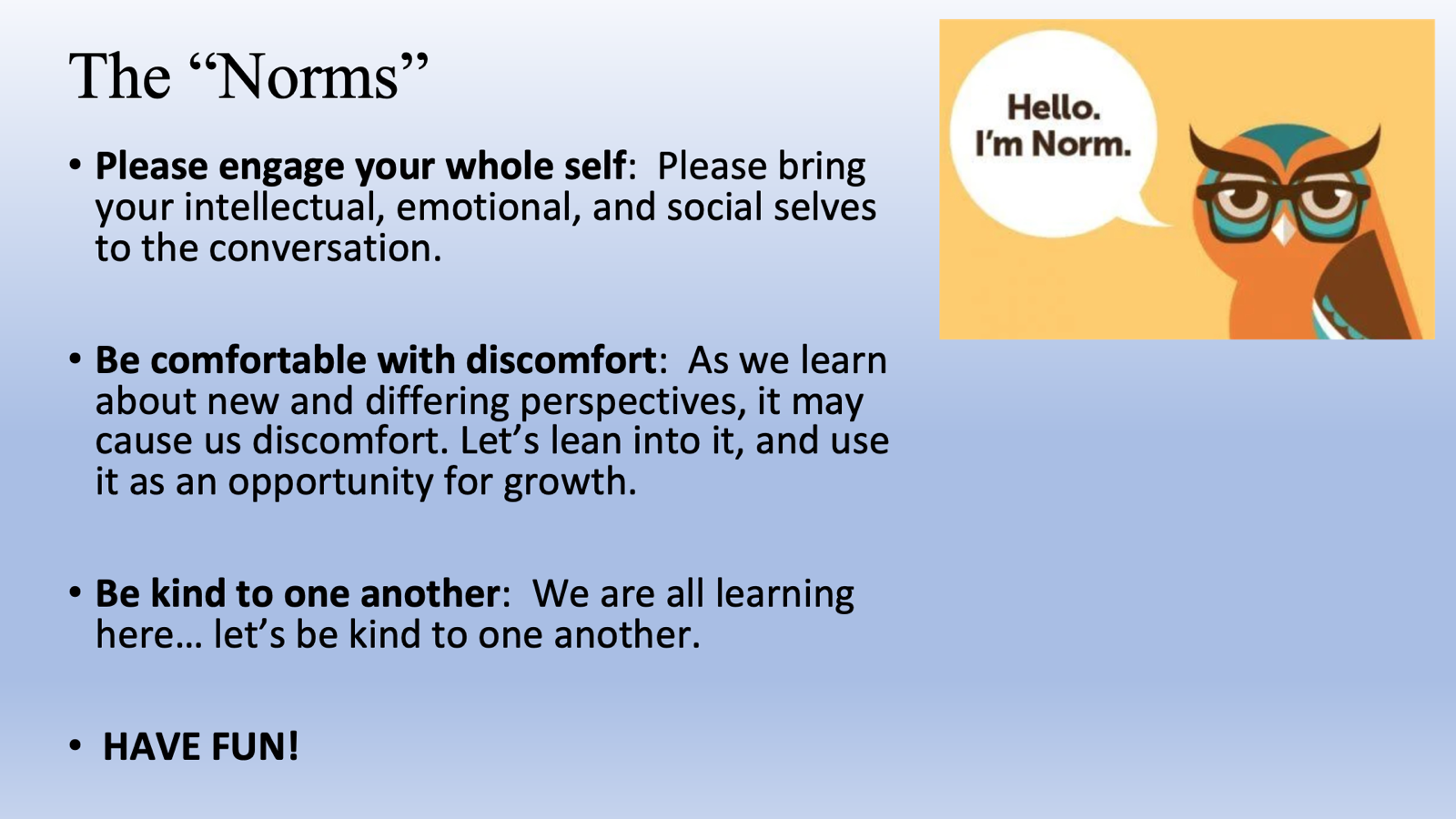 Part 1: FOK and our own critical reflection
4
[Speaker Notes: Part 1 60-90 minutes]
Funds of Knowledge: Incorporating knowledge, language, lived experiences, and different ways of knowing science to position students as valuable contributors.
Teachers’ Critical Reflection 
Whose perspectives are reflected in this work? Whose are absent?
What assumptions are being made?
Whose interests are served? Whose are not?
Whose values are being transmitted?
Who has power in this situation and where does it come from?
Students’ Cultural Expertise
Students have many ways they engage in meaning-making that. These may be narrative, non-linear, divergent, multi-scale and more. 
Students diverse ways of thinking, cultures, and languages are strong assets and can enrich the science community in the classroom.
5
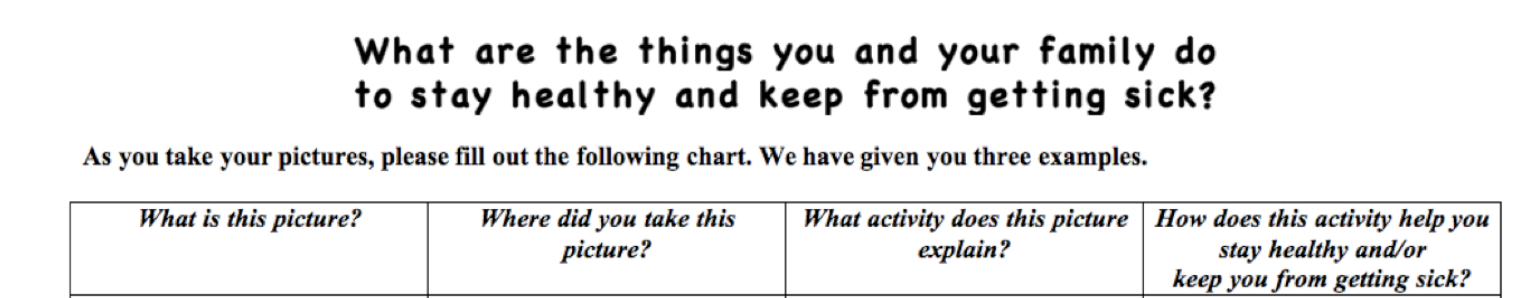 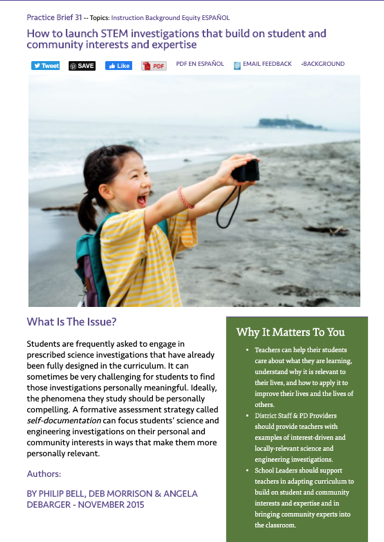 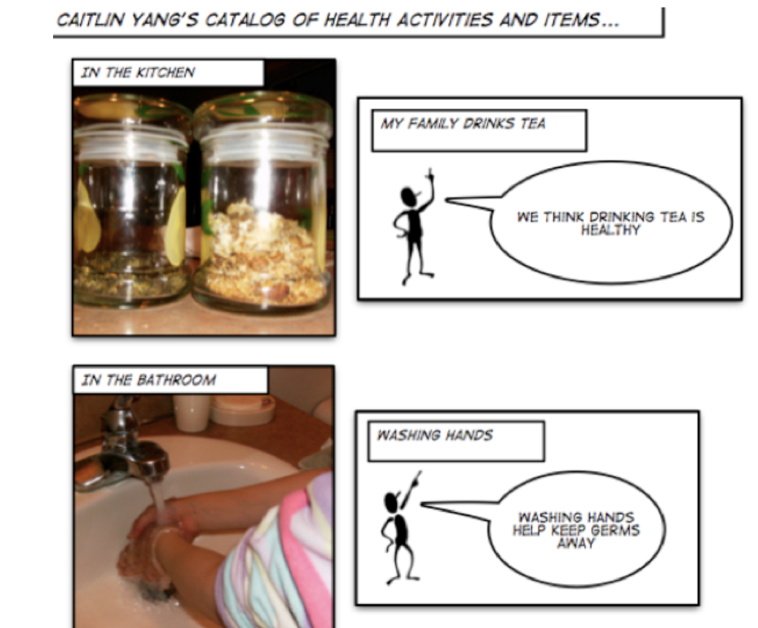 http://stemteachingtools.org/brief/31
6
Activities like this involve many intersecting identities and require critical reflection
Teachers’ Critical Reflection 
Whose perspectives are reflected in this work? Whose are absent?
What assumptions are being made?
Whose interests are served? Whose are not?
Whose values are being transmitted?
Who has power in this situation and where does it come from?
Students’ Cultural Expertise
Students have many ways they engage in meaning-making that. These may be narrative, non-linear, divergent, multi-scale and more. 
Students diverse ways of thinking, cultures, and languages are strong assets and can enrich the science community in the classroom.
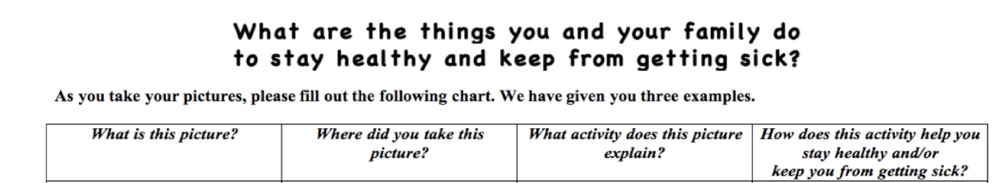 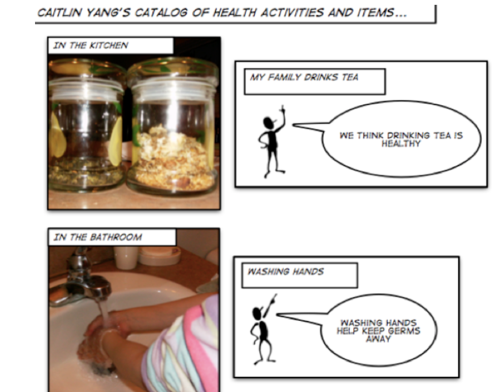 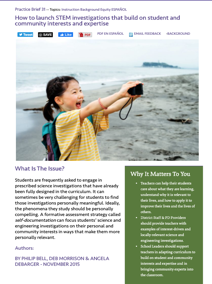 7
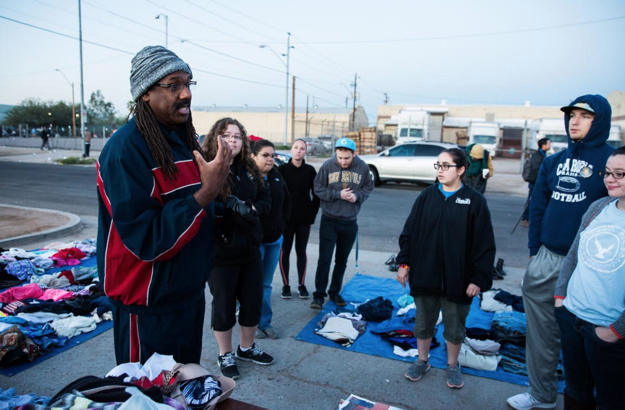 “Critical consciousness is the ability to identify, critique, and challenge the social forces that produce inequality and oppression.”
Questions teachers can use to develop a language of critique:
Whose perspectives are reflected in this work? Whose are absent?
What assumptions are being made?
Whose interests are served? Whose are not?
Whose values are being transmitted?
Who has power in this situation and where does it come from?
8
[Speaker Notes: Retrieved from https://medium.com/sanford-inspire-program/rejecting-face-value-critical-consciousness-in-the-classroom-ae7eb551e1e4 on 7/30/20]
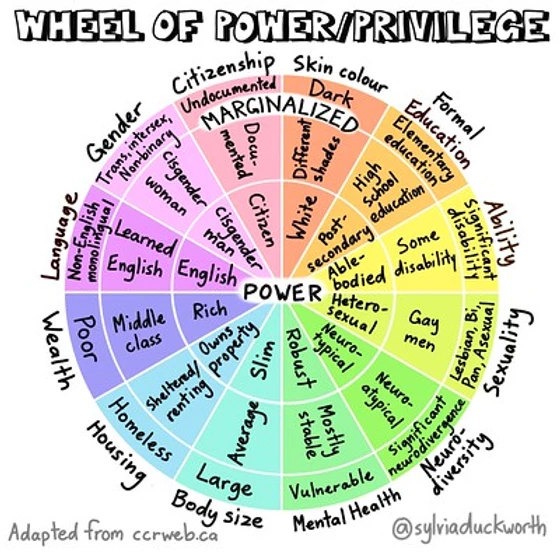 How can we use this wheel to reflect on Funds of Knowledge and Funds of Identities in our classrooms?
9
[Speaker Notes: https://www.thisishowyoucan.com/post/__wheel_of_power_and_privilege]
Science Learning is Cultural: “Human beings, no matter who we are, where we live, or what language we speak at home, develop our ways of knowing, talking, valuing, and acting as we live our day-to-day lives inside family and community. These ways of living are what is now understood as culture. Indeed, across communities, human beings make sense of the world in ways that are both similar and different.” 
—Bang, Brown, Calabrese Barton, Rosebery & Warren (2017, p. 36)
10
Science Learning is Cultural, So...
NSTA publication
11
[Speaker Notes: This framework will help us attend to different dimensions of culture and provide an opportunity for us to take a critical stance toward our own identities and positionality. Read more about this tool in the NSTA publication.  (Tool adapted from Patterson Williams, Higgs & Athanases, 2019)]
Let’s broaden how we conceptualize science and challenge our own perspectives/ education. What dimensions of this table resonate with you? Challenge you?
[Speaker Notes: DeepDive into CC]
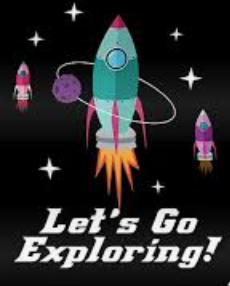 13
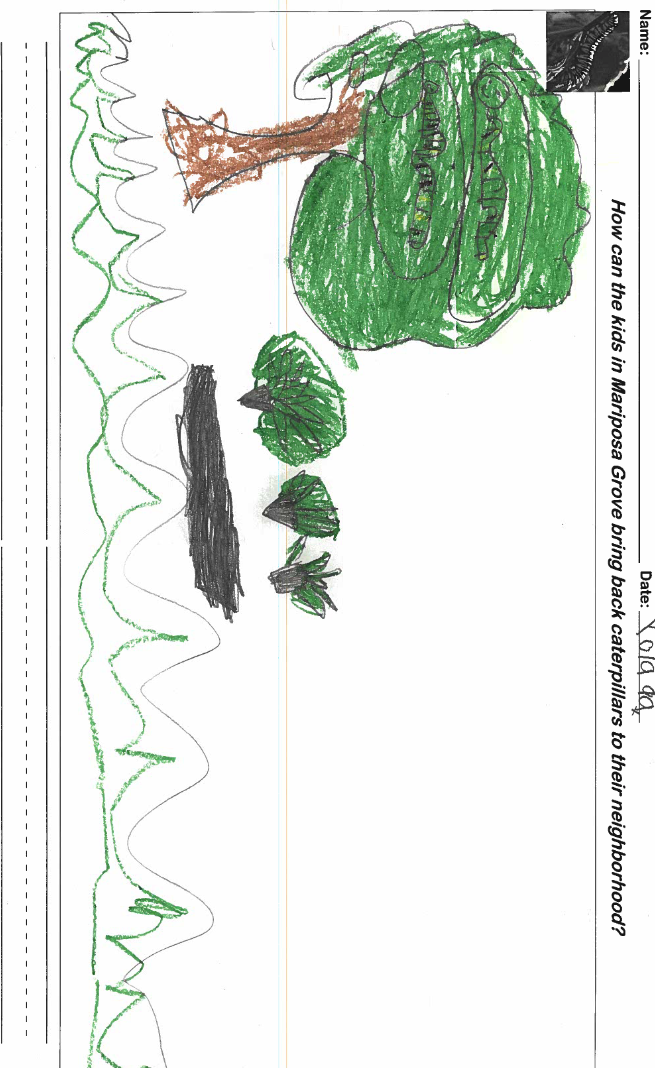 From Kindergarten Unit: Plants & Animals
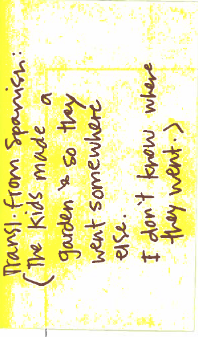 14
[Speaker Notes: SHARE THIS STORY: The student is Marisol, who came to the US from Guatemala this summer. She speaks Mam and a little Spanish and is learning Spanish and English in school! She loves school and her family says when she gets home she talks about science as one of her favorite parts. 

When I told the kids the story of Mariposa Grove and posed the question of why weren’t there any caterpillars after the field was turned into a garden, I made sure to tell the story in English and Spanish, and using the pictures from the ppt as visuals. It was amazing because Marisol spent most of her childhood in a rural farming community in Guatemala. She is a super talented artist and was able to explain to me that because the kids made a garden, the caterpillars went somewhere else to find food.

In thinking about Marisol’s modeling, her background knowledge was key to her puzzling through the phenomenon. The modality of drawing and orally communicating her ideas in Spanish helped the class access these ideas. And the storytelling in multiple languages with visual scaffolding helped her to enter into investigating the problem in the first place.]
Let’s consider…
Cultural perspective: How does this example show that race matters and that language matters?

Critical perspective: How did the teacher leverage Marisol’s scientific ideas and experiences? 

What additional actions might you take to do further attend to a critical and cultural approach.
15
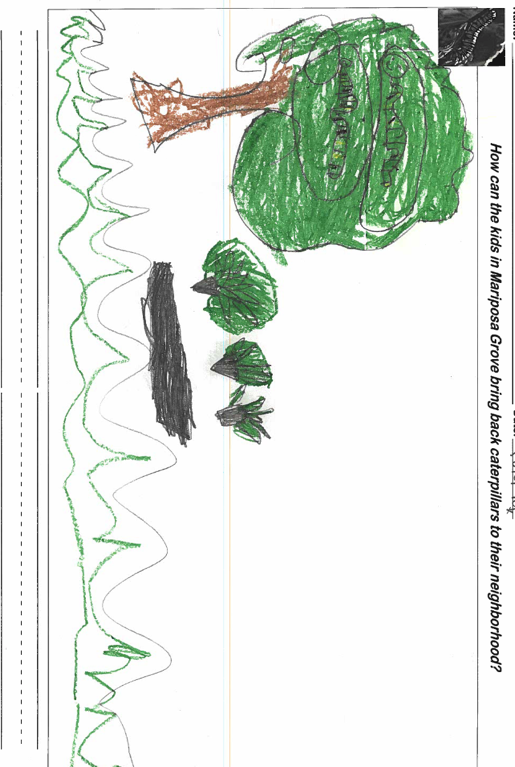 Activity 1
Please find your group number
Write the names of group members in the speaker notes 
Read through the vignette
Discuss the questions with your group
Write any notes that capture your conversation
[Speaker Notes: TEACHER SLIDES FOR SMALL GROUP WORK]
1
Vignette: Kindergarten, Unit: Plants & Animals
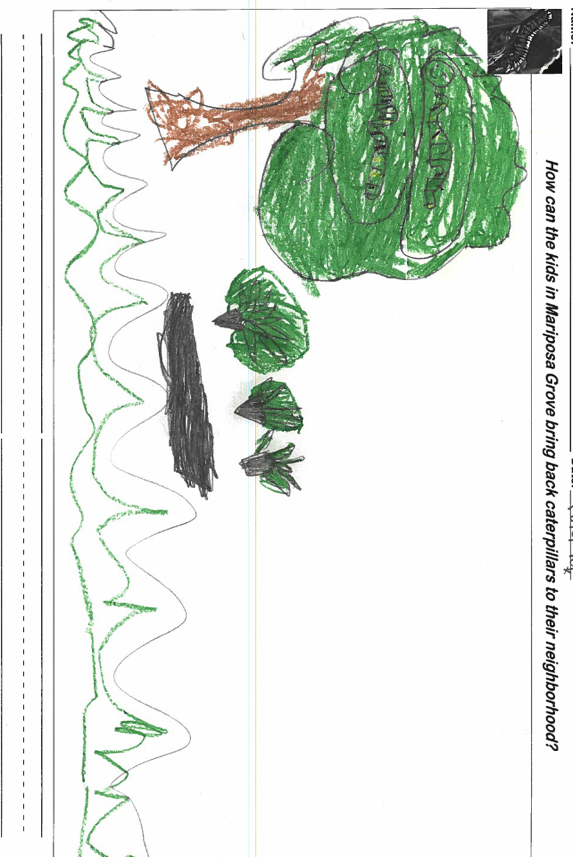 SPS Teacher: “The student is Marisol, who came to the US from Guatemala this summer. She speaks Mam and a little Spanish and is learning Spanish and English in school! She loves school and her family says when she gets home she talks about science as one of her favorite parts. 
When I told the kids the story of Mariposa Grove and posed the question of why weren’t there any caterpillars after the field was turned into a garden, I made sure to tell the story in English and Spanish, and using the pictures from the ppt as visuals. It was amazing because Marisol spent most of her childhood in a rural farming community in Guatemala. She is a super talented artist and was able to explain to me that because the kids made a garden, the caterpillars went somewhere else to find food.
In thinking about Marisol’s modeling, her background knowledge was key to her puzzling through the phenomenon. The modality of drawing and orally communicating her ideas in Spanish helped the class access these ideas. And the storytelling in multiple languages with visual scaffolding helped her to enter into investigating the problem in the first place.”
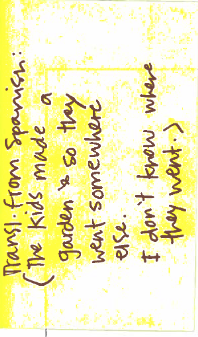 [Speaker Notes: TEACHER SLIDES FOR SMALL GROUP WORK]
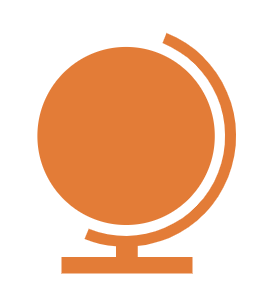 1
Critical & Cultural Perspectives
18
[Speaker Notes: TEACHER SLIDES FOR SMALL GROUP WORK
Names of Group Members:]
Let’s end today by thinking about your students and taking a critical look at who is participating along these dimensions…
Reflect
What am I learning?
What prompted my learning?
Specifically, how might what I am learning generalize to my teaching practice? That is, how will my work as a teacher be different because of my learning today?
Part 2: What do we mean by FOK and what dimensions can we see in our teaching?
21
[Speaker Notes: Part 2, 2-3 hours]
Let’s consider…
What do we really mean when we say FOK?

What do we think we are attending to but may not be because of collapsing and flattening of terms?
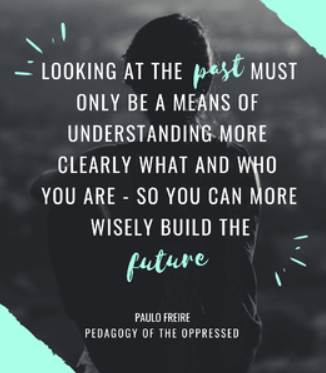 22
[Speaker Notes: Acknowledgement of who we are as a group and ready for next level, vulnerability is powerful
FOK- what are we really talking about? This is getting dropped a lot, what do we really mean? Do we know what we mean?  Habits of practice- district equity moves & approaches collapsing, flattening or simply not naming what we are hoping to attend to. How do we name what is and isn’t being named while holding onto critical hope-Paulo Freire
What do we mean by saying culture, FOK, CRT, not naming race and attending to Black and Brown students.
Are we avoiding an opportunity to have a conversation that opens up vs. closes down conversations? Are we making claims of addressing race and centering students’ cultural expertise when perhaps we aren’t or we are actually just doing best practices? 
How do we avoid collapsing culture and race with FOK? When does FOK serve racial justice and cultural assets in science?

What is the damage and harm done when we don’t name the racism- flattening 
How does the conflation result in us not seeing (black, brown, some linguistically diverse students)students?]
Unpacking Funds of Knowledge:Navigating & Naming Tensions as Opportunities
Flattening Funds of Knowledge
Expanding Funds of Knowledge
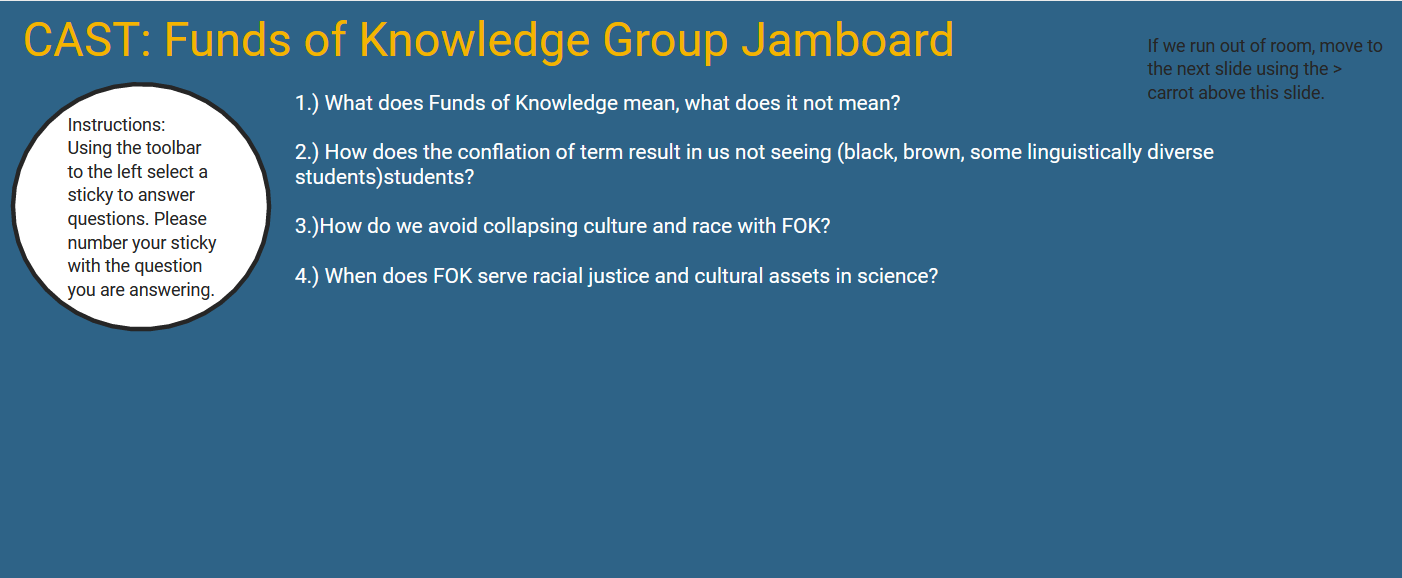 [Speaker Notes: 30 minutes with discussion 
Please share out a jamboard comment from a colleague that resonated with you and/or our conversation]
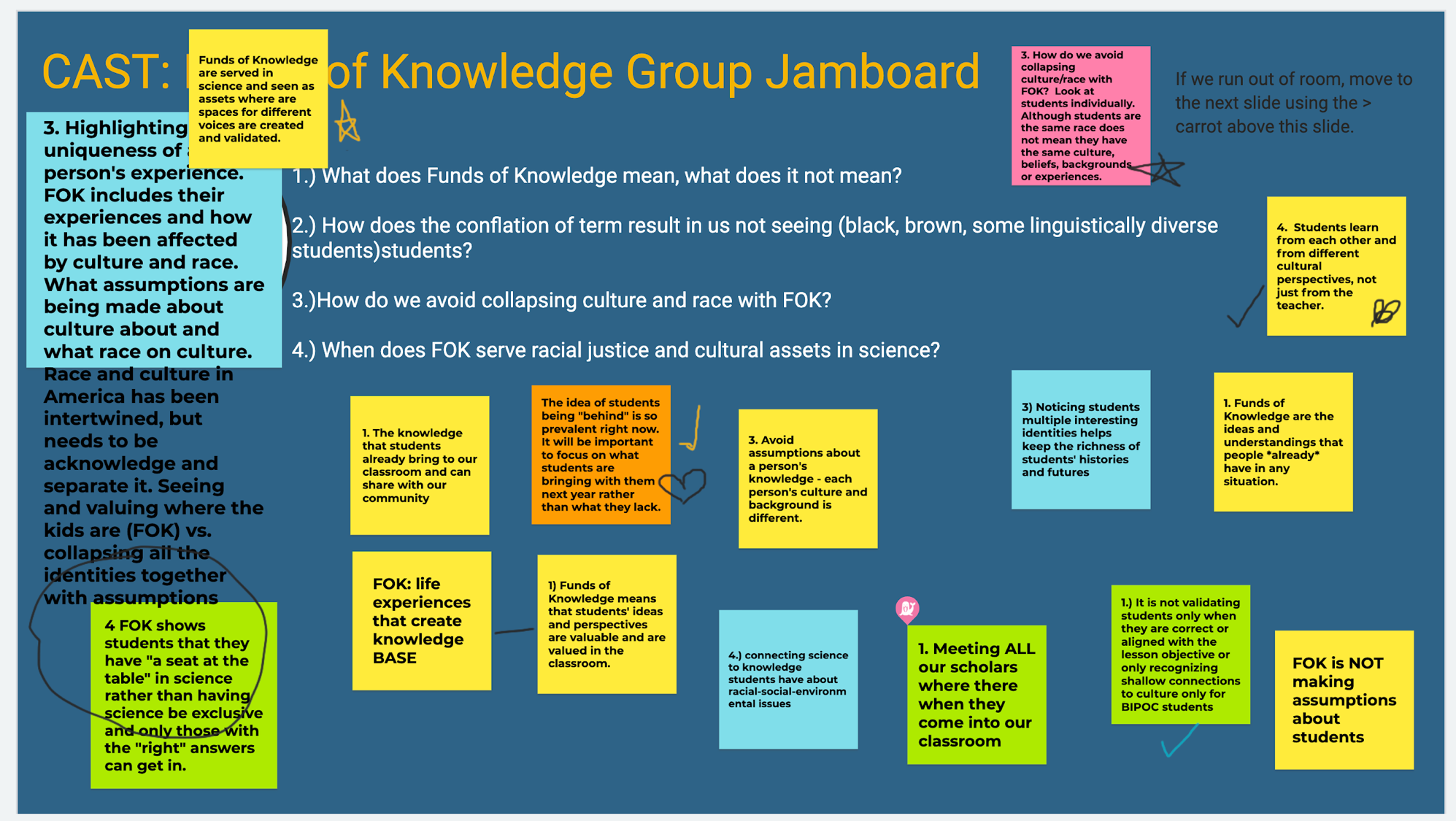 [Speaker Notes: EXAMPLE FROM PRIOR PL]
Introducing a new teacher reflection tool to examine students’ FOK
Read more: NSTA publication
Based on Winn’s 5 Pedagogical Stances, which are “steps toward equity and justice that belong in education-focused conversations about pathways to tangible outcomes.”
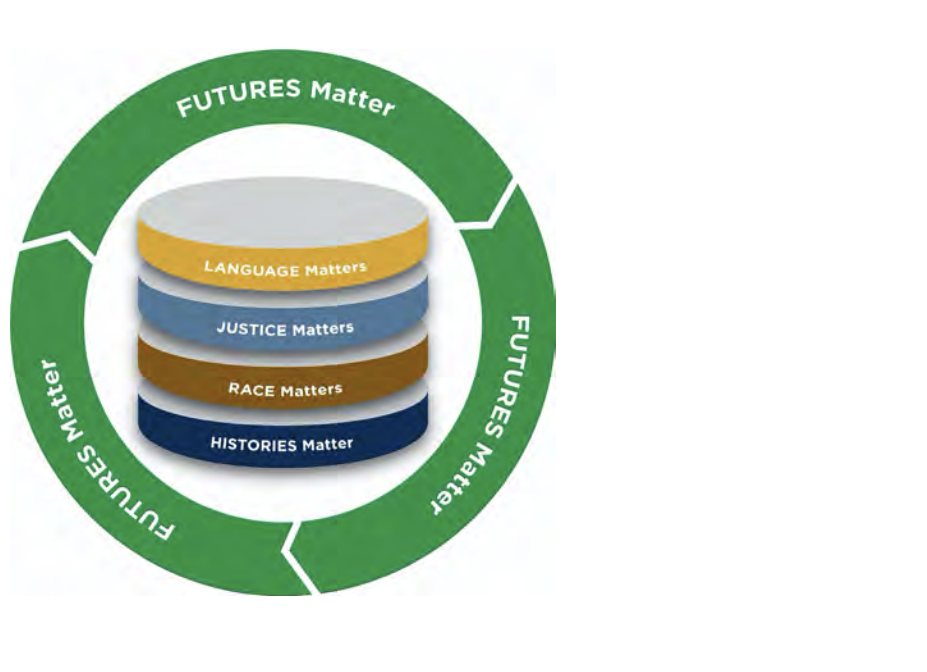 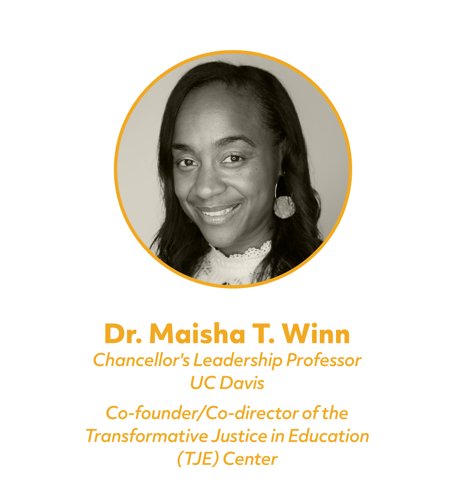 Read more
[Speaker Notes: https://diversity.ucdavis.edu/sites/g/files/dgvnsk731/files/inline-files/Imagining-Equity-5%2BPedagogical%2BStances-Whitepaper-WEB.pdf
History Matters, Race Matters, Justice Matter, Language Matters, and Futures Matter]
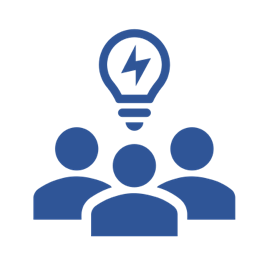 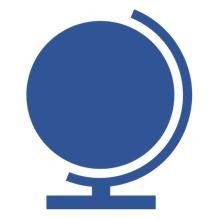 A critical and cultural framework for examining funds of knowledge
[Speaker Notes: Reflection tool. This framework will help us attend to different dimensions of culture and provide an opportunity for us to take a critical stance toward our own identities and positionality. (Tool adapted from Patterson Williams, Higgs & Athanases, 2019 and informed by the work of Dr. Maisha Winn)]
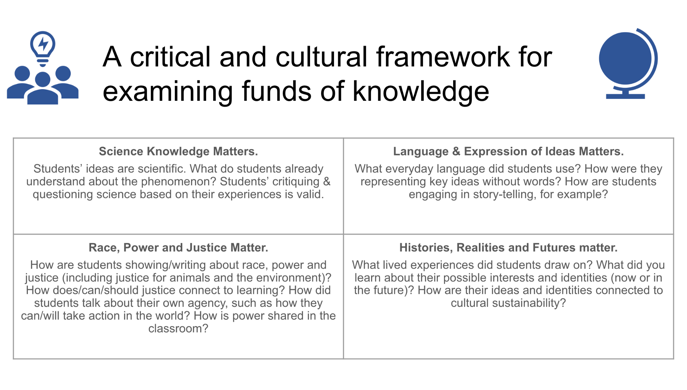 Activity 3
Reflect on students’ FOK using this framework and as a whole group, look at a few 4th grade examples of student work
Example from models (4th grade Energy unit SPS)
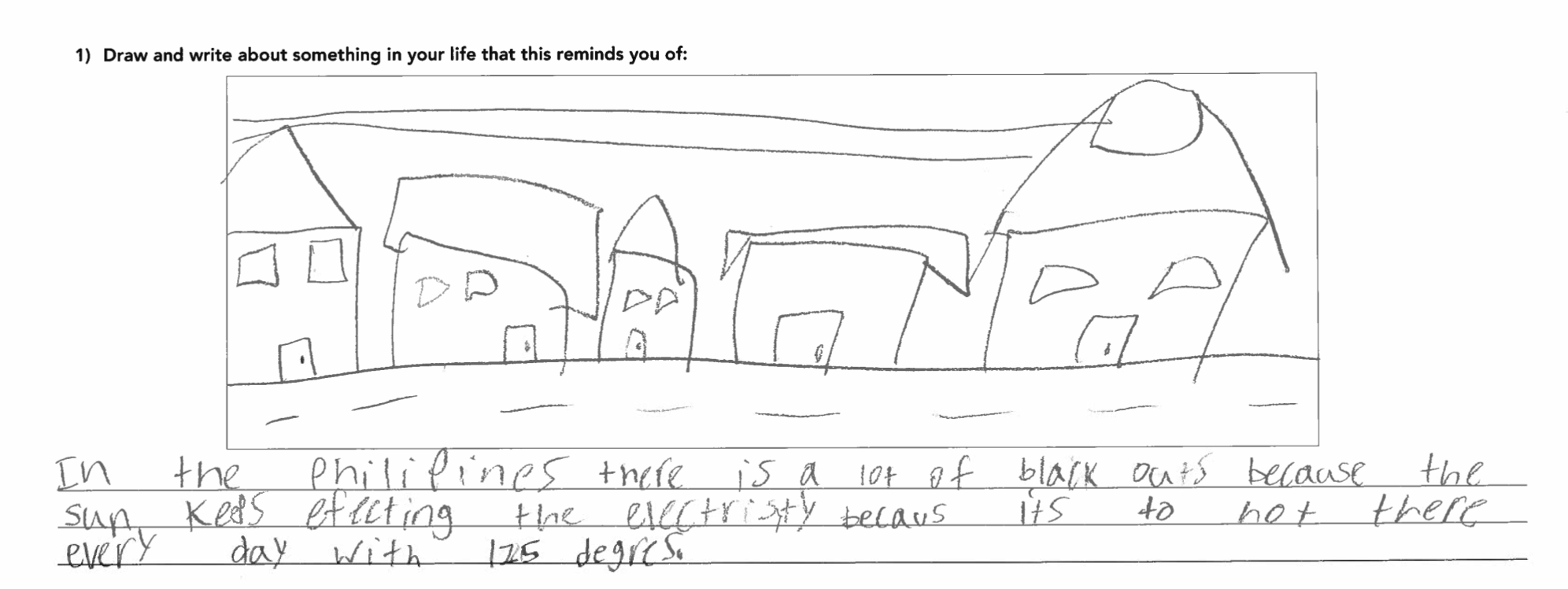 “In the Philippines there is a lot of black outs because the sun keeps effecting the electricity because its too hot there every day with 125 degrees.”
29
[Speaker Notes: Taking inventory of students initial questions provides insights into their critical and cultural connections to the unit. Each of these comments hold sociopolitical and ecological weight. They also connect to parts of the unit that should the teacher leverage the question in class would position the student as scientist, critical contributor of science learning...]
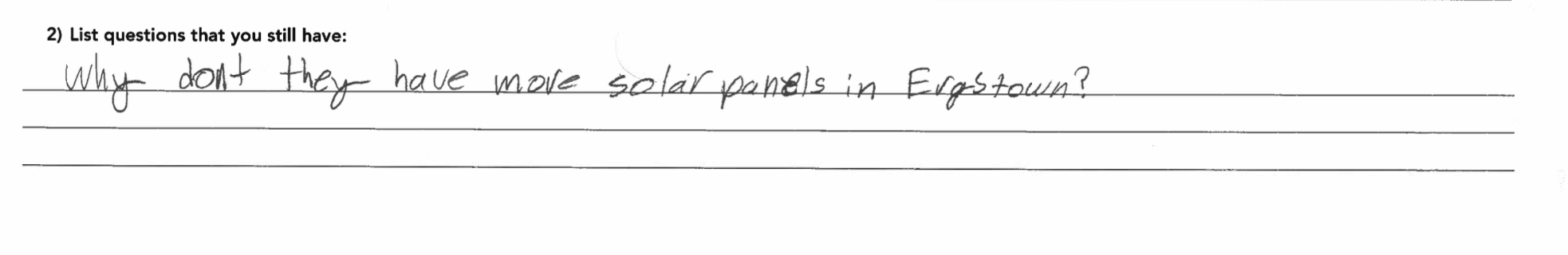 “Why don’t they have more solar panels in Ergstown?”
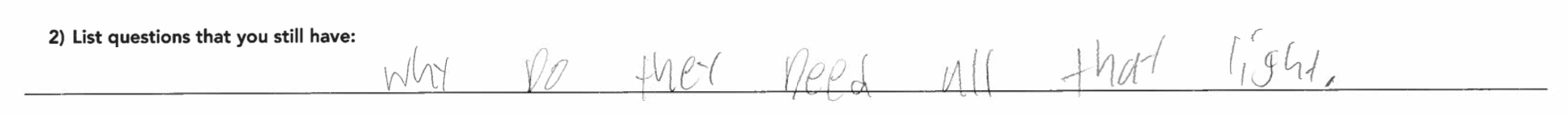 “Why do they need all that light?”
[Speaker Notes: Using the SCAN Noticing Tool: Taking inventory of students initial questions provides insights into their critical and cultural connections to the unit. Each of these comments hold sociopolitical and ecological weight. They also connect to parts of the unit that should the teacher leverage the question in class would position the student as scientist, critical contributor of science learning...]
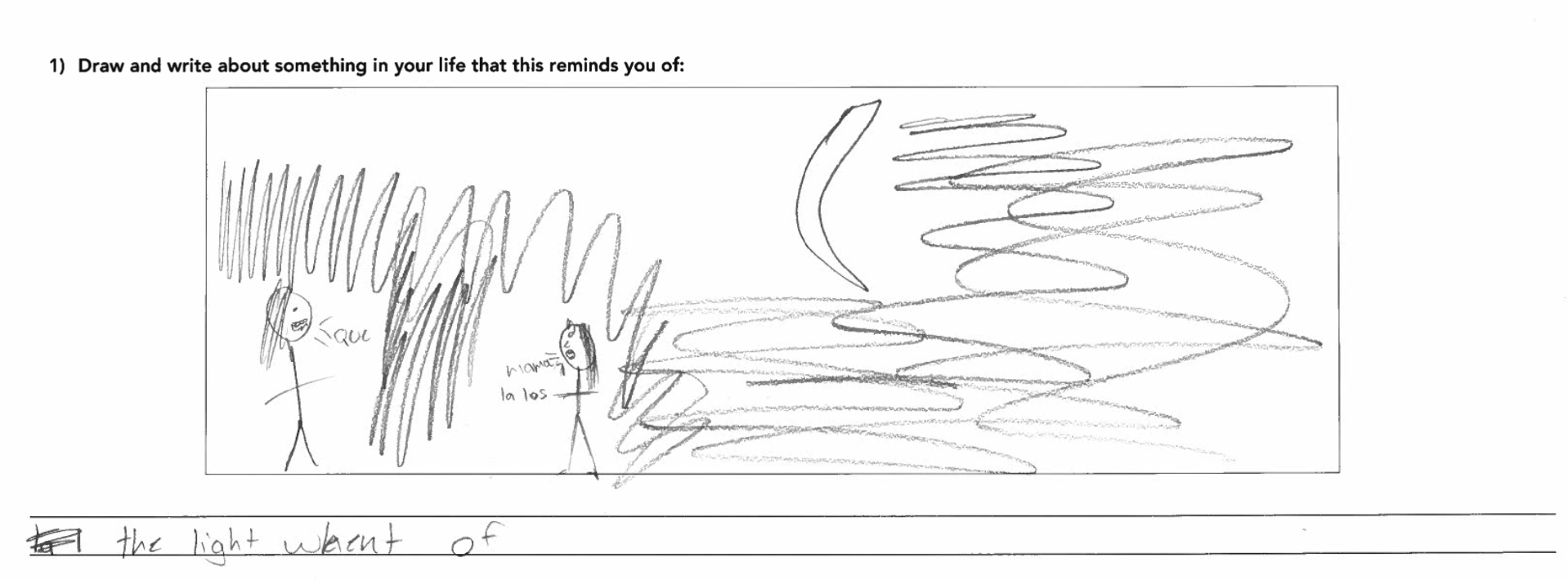 [Speaker Notes: Taking inventory of students initial questions provides insights into their critical and cultural connections to the unit. Each of these comments hold sociopolitical and ecological weight. They also connect to parts of the unit that should the teacher leverage the question in class would position the student as scientist, critical contributor of science learning...]
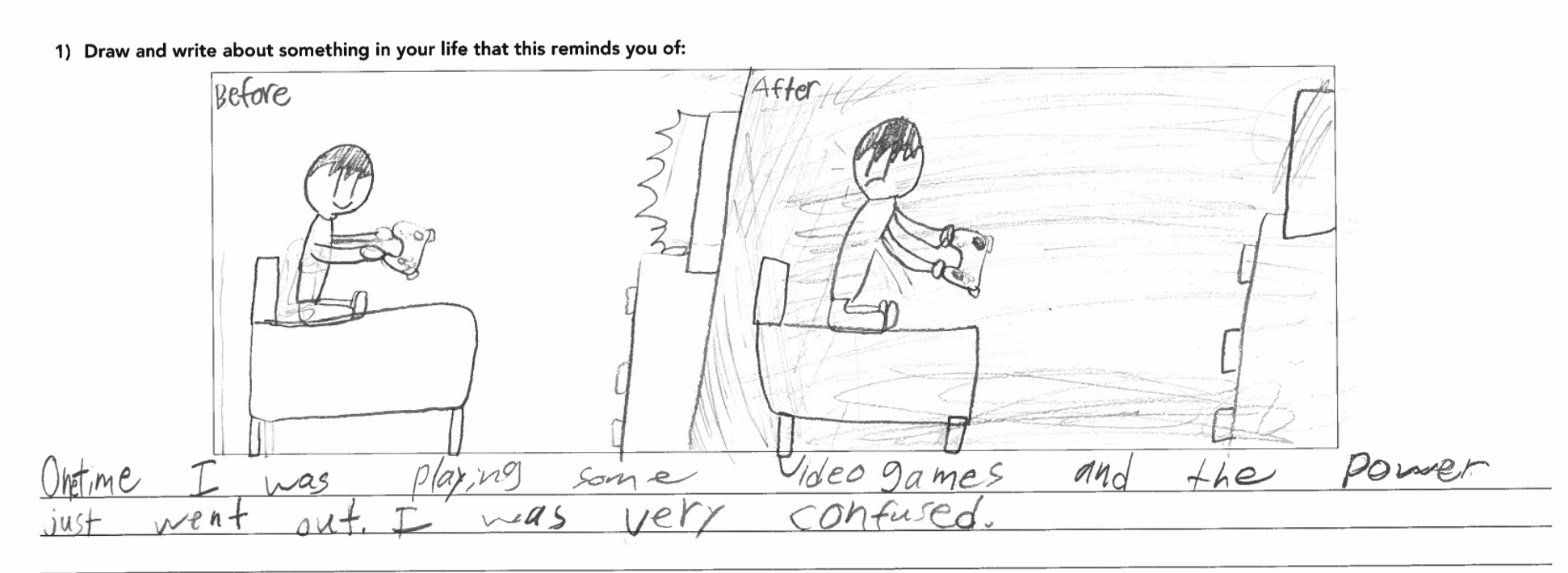 [Speaker Notes: Taking inventory of students initial questions provides insights into their critical and cultural connections to the unit. Each of these comments hold sociopolitical and ecological weight. They also connect to parts of the unit that should the teacher leverage the question in class would position the student as scientist, critical contributor of science learning...]
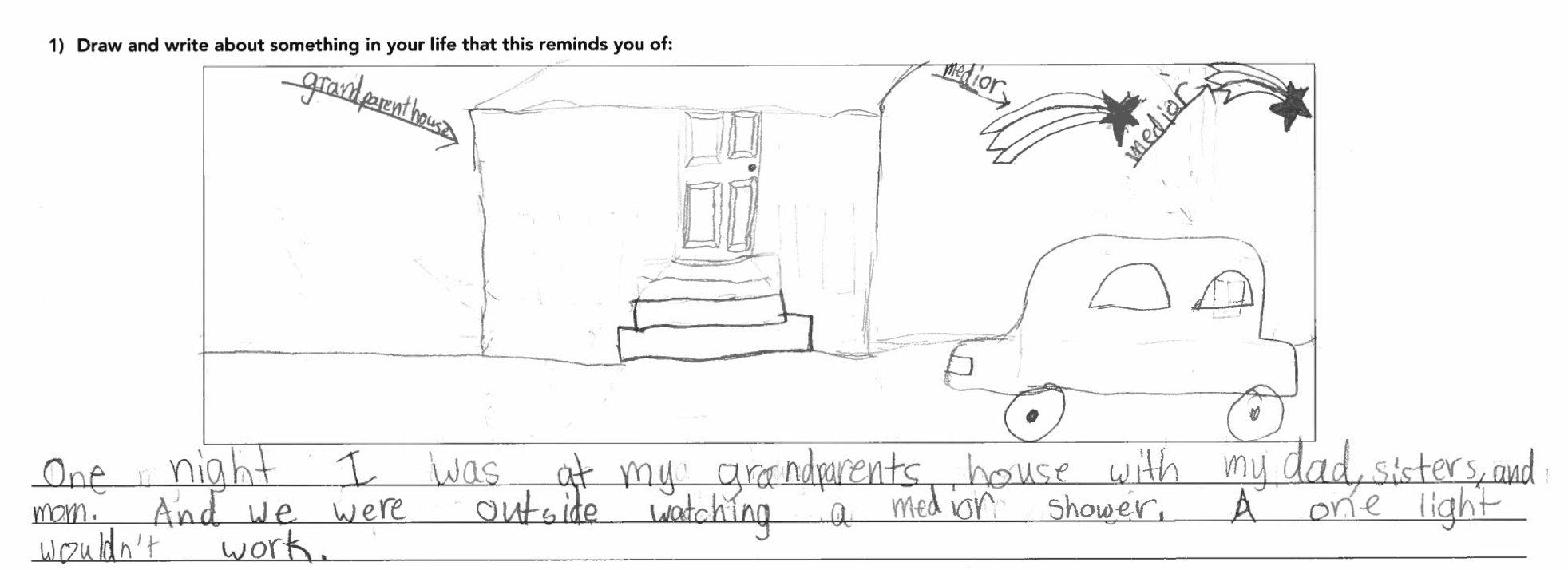 “One night I was at my grandparents house with my dad, sisters, and mom. And we were outside watching a meteor shower. A one light wouldn’t work.”
[Speaker Notes: Taking inventory of students initial questions provides insights into their critical and cultural connections to the unit. Each of these comments hold sociopolitical and ecological weight. They also connect to parts of the unit that should the teacher leverage the question in class would position the student as scientist, critical contributor of science learning...]
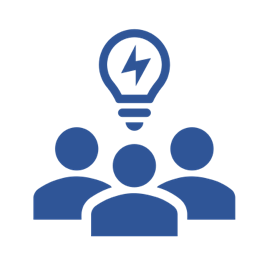 What did you notice in the student responses?
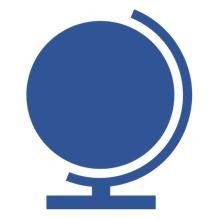 A critical and cultural framework for examining funds of knowledge
[Speaker Notes: Reflection tool. This framework will help us attend to different dimensions of culture and provide an opportunity for us to take a critical stance toward our own identities and positionality.]
Activity 4
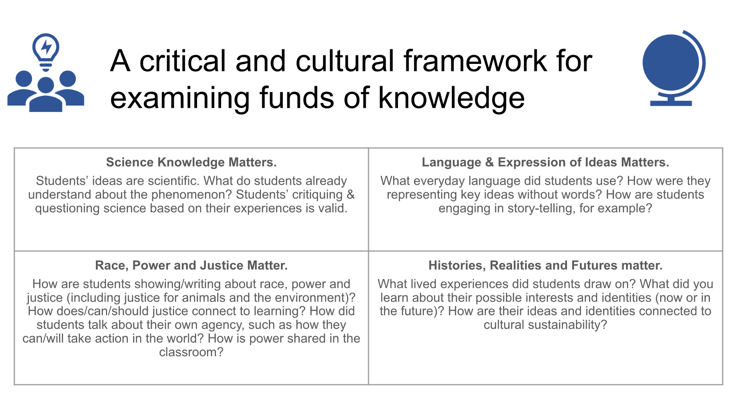 Now use the framework to analyze a video of a student discussion from 2nd grade
Now, let’s watch a video that draws on students’ Funds of Knowledge while Co-Constructing a Summary Table
Context: 2nd grade Landforms, After students have done some activities
Puzzling phenomenon: Should the community center build a structure on a beachfront cliff? (Amplify curriculum)
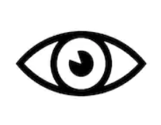 In this video, you will see a SPS teacher introducing the KLEWS chart to 2nd graders for the first time. Notice how she frames the lesson. The teacher moves beyond the key concept of “landforms are made of rock” and asks students to critically examine this concept and develop a set of questions they can return to overtime. The teacher plans to have students return to the KLEWS chart about 5 times for this unit.
36
[Speaker Notes: https://www.youtube.com/watch?v=_nTIFNHGucQ&feature=youtu.be min 17-22]
Co-constructing KLEWS Charts & Summary Tables: Building Evidence- based Explanations Over Time
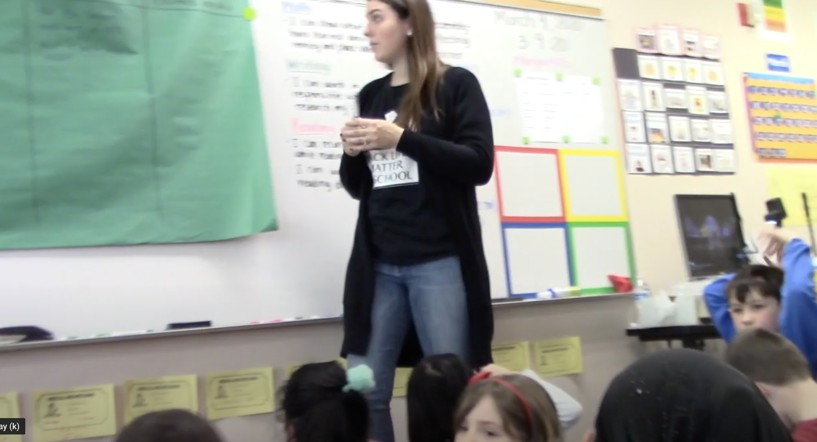 Why is this important?
For Students: Students are asked to do the intellectual heavy-lifting and engage in reasoning with evidence.
For Science: Justifying explanations with evidence is how scientists make progress on ideas.
For Equity: Discussing evidence helps break-down the notion that science is about right and wrong answers and allow multiple entry points for students.
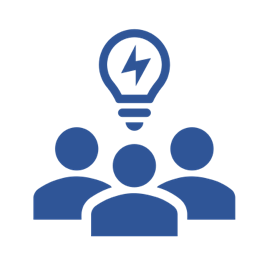 What did you notice in the student responses?
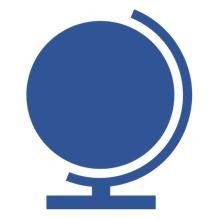 A critical and cultural framework for examining funds of knowledge
[Speaker Notes: Reflection tool. This framework will help us attend to different dimensions of culture and provide an opportunity for us to take a critical stance toward our own identities and positionality. (Tool adapted from Patterson Williams, Higgs & Athanases, 2019)]
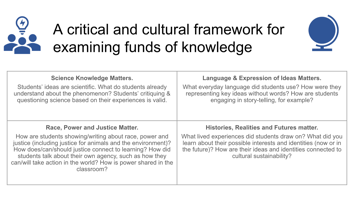 Activity 5
Now let’s break into Grade-level groups (K, 1, 3, 4) and look at student models: In grade-level groups, reflect on: a) the tool and what funds of knowledge have you see/have seen students bring to the unit/or any unit related to this topic at your grade level, b) how can you build on students’ scientific stories in the unit?

Whole group: What is been a noticing that you have had with the students’ funds of knowledge, and would like ideas for how to build on it?
Kindergarten Needs of Plants and Animals 
How can the kids bring the caterpillars back to Mariposa grove?
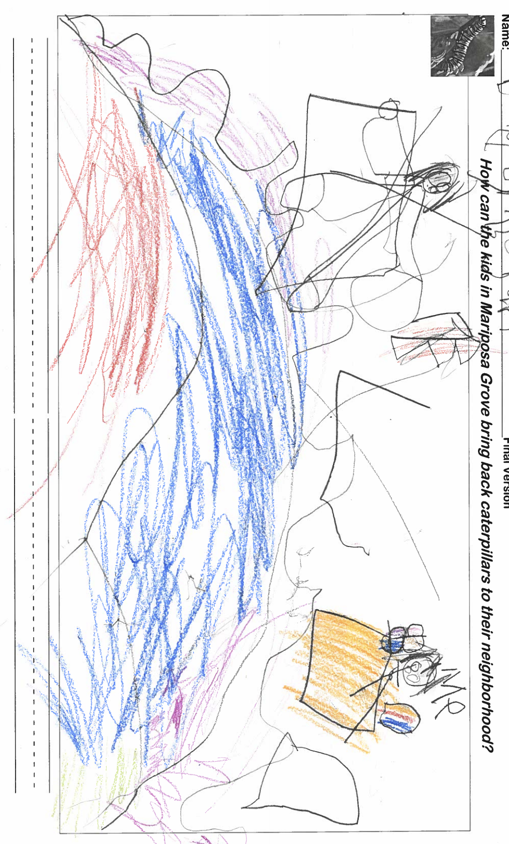 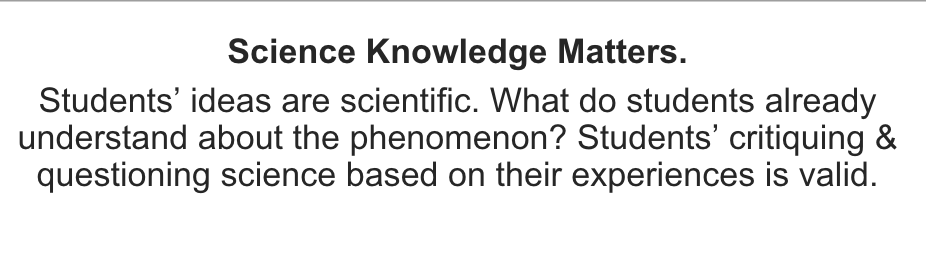 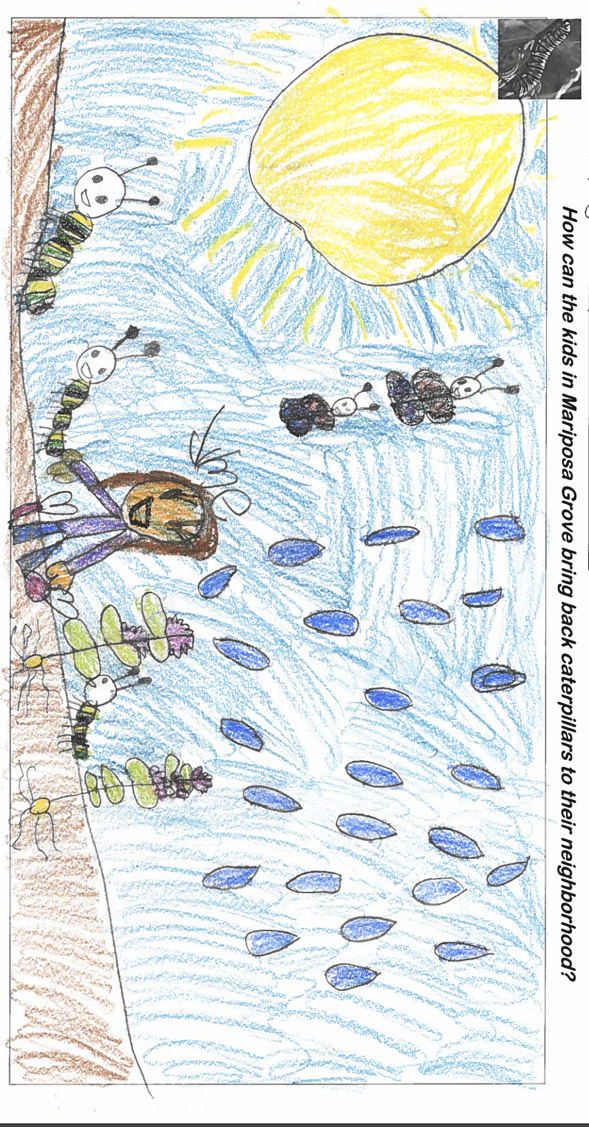 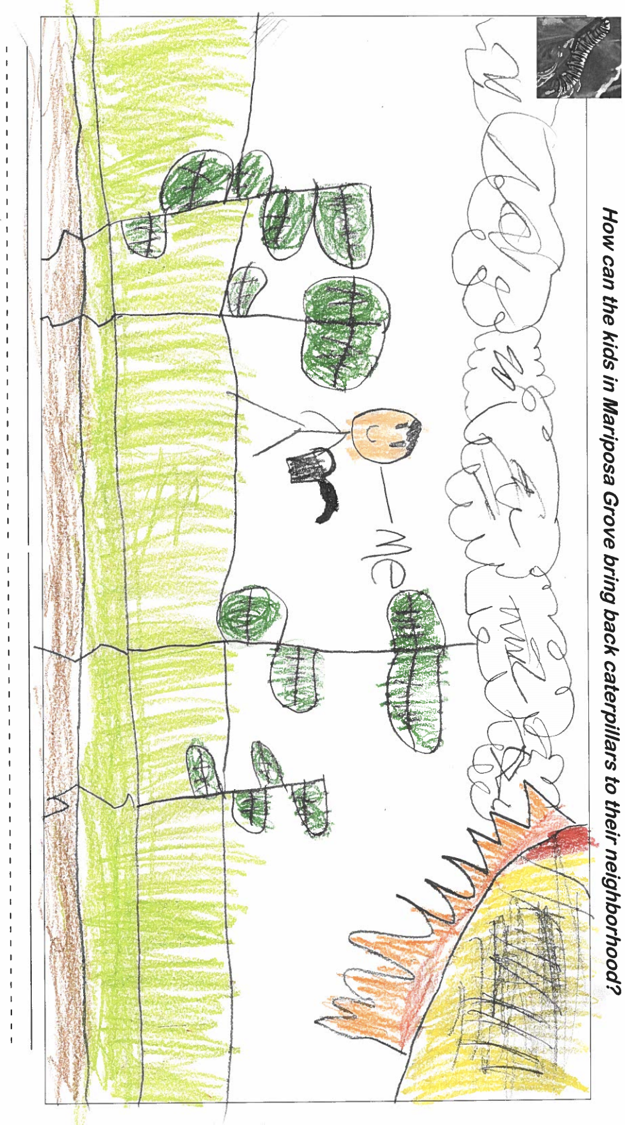 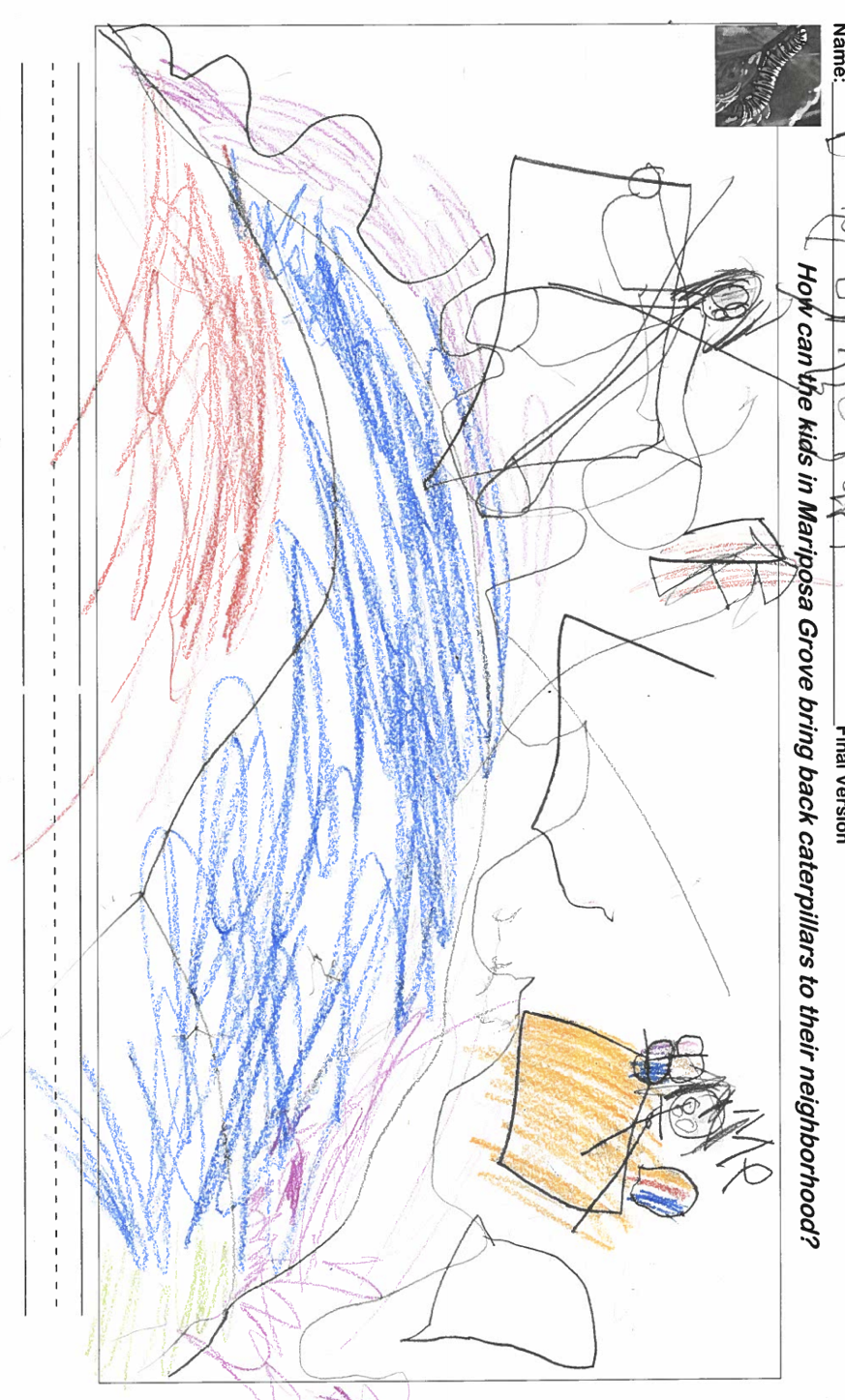 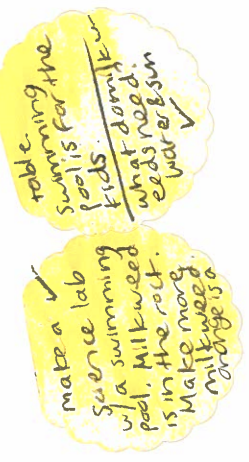 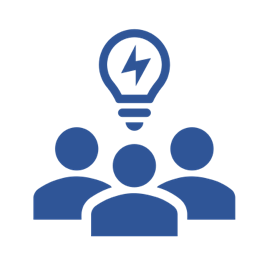 What did you notice in the student responses?
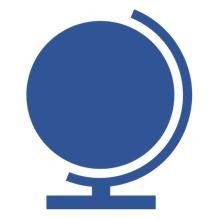 A critical and cultural framework for examining funds of knowledge
[Speaker Notes: Reflection tool. This framework will help us attend to different dimensions of culture and provide an opportunity for us to take a critical stance toward our own identities and positionality. (Tool adapted from Patterson Williams, Higgs & Athanases, 2019)]
1st grade Animal and Plant Defenses How can Spruce survive?
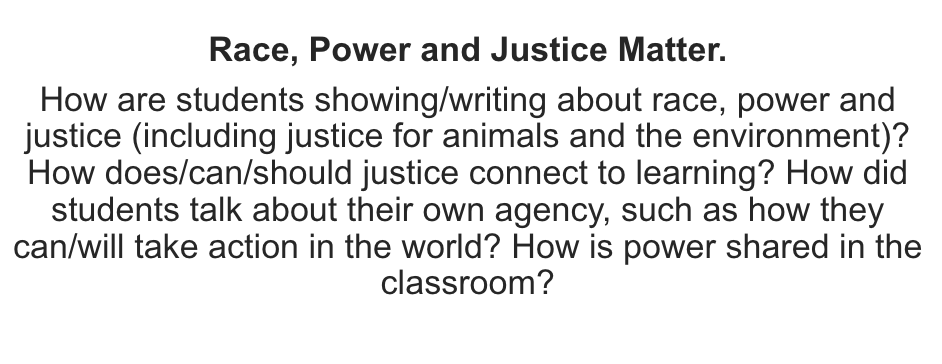 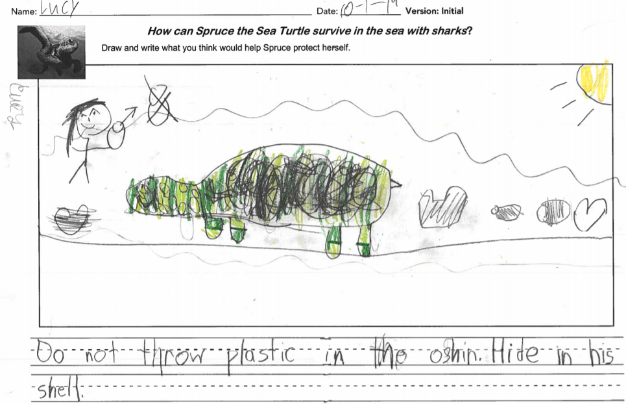 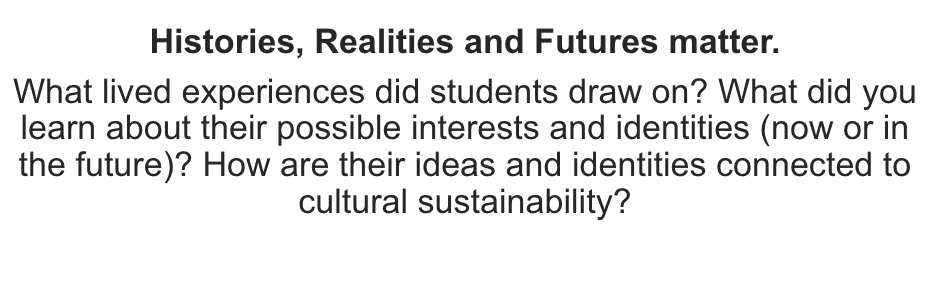 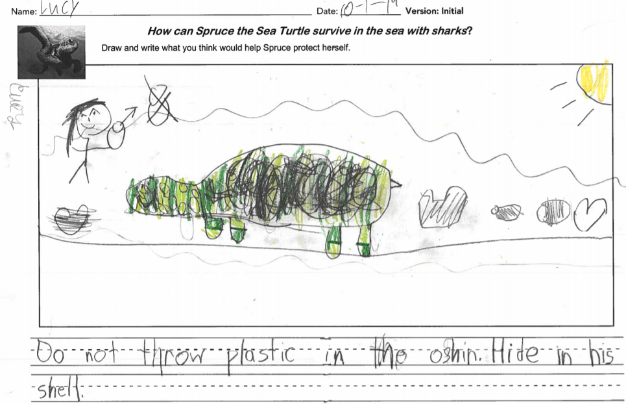 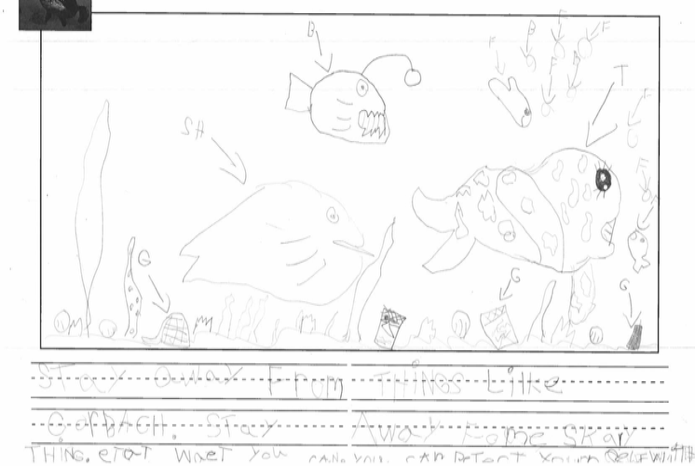 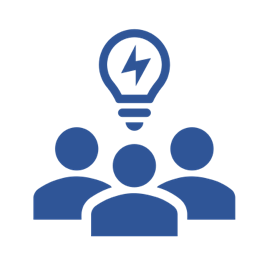 What did you notice in the student responses?
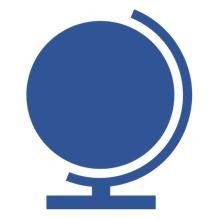 A critical and cultural framework for examining funds of knowledge
[Speaker Notes: Reflection tool. This framework will help us attend to different dimensions of culture and provide an opportunity for us to take a critical stance toward our own identities and positionality. (Tool adapted from Patterson Williams, Higgs & Athanases, 2019)]
3rd grade Inheritance and Traits Why can a wolf appear different from others of its species?
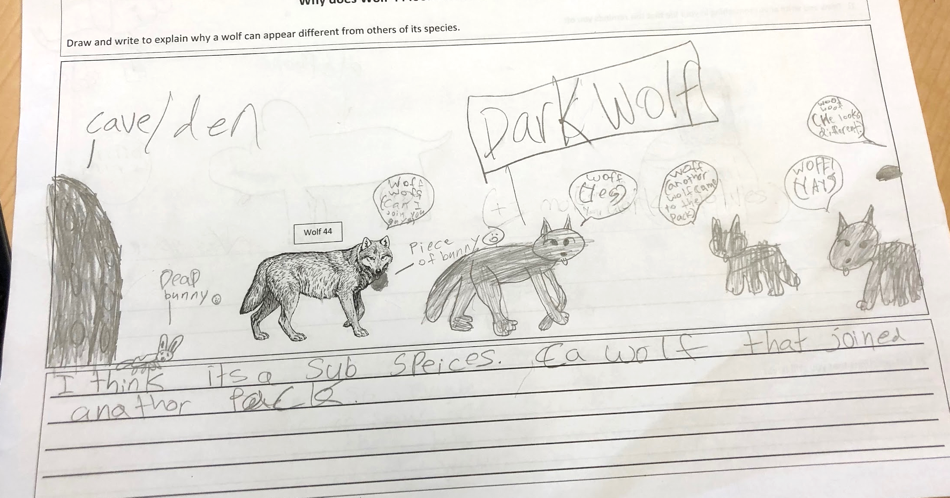 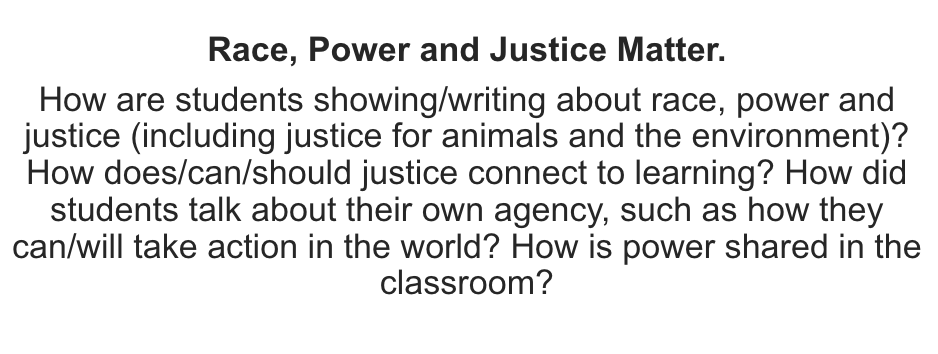 [Speaker Notes: Be prepared for these conversations.]
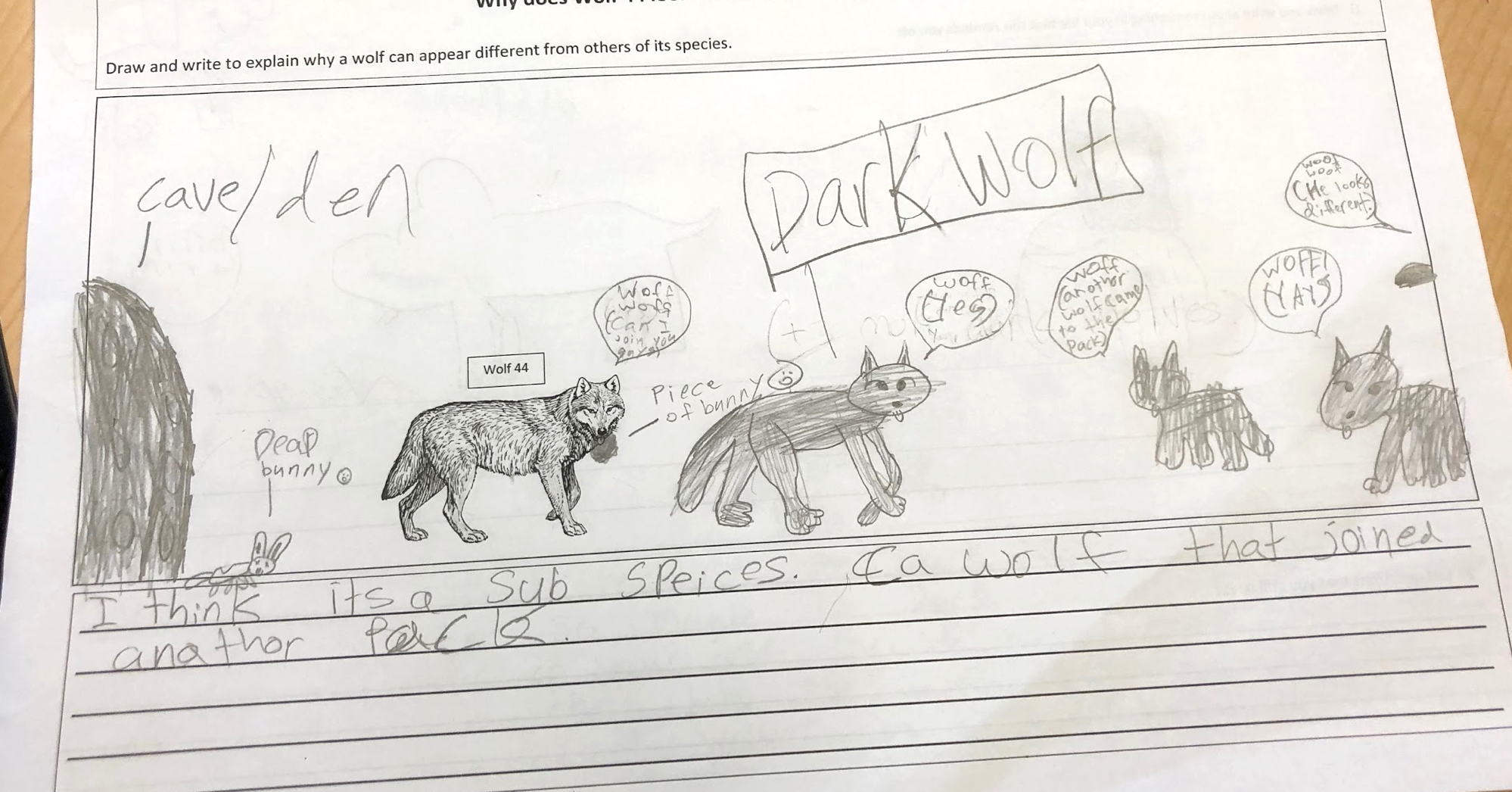 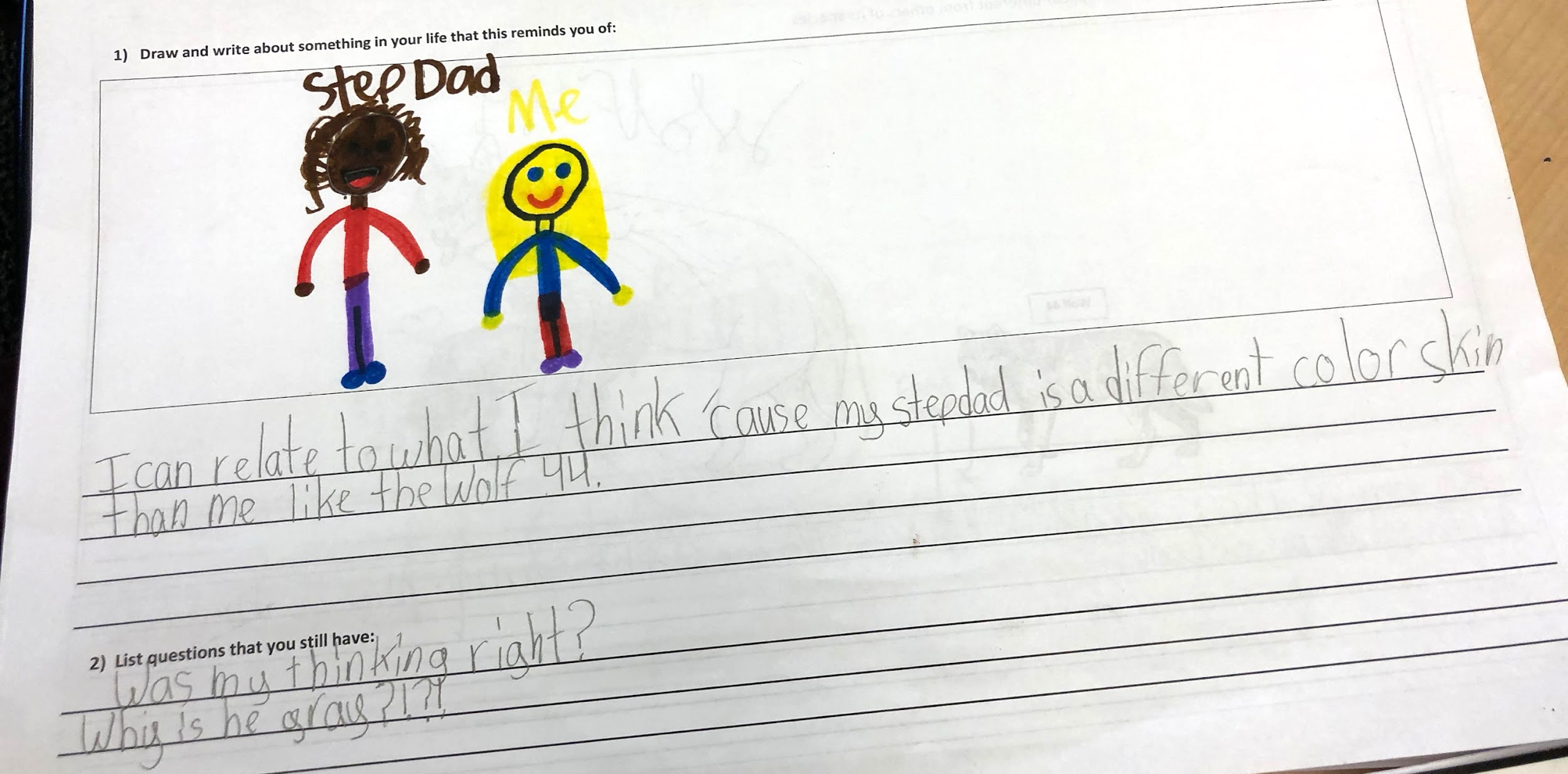 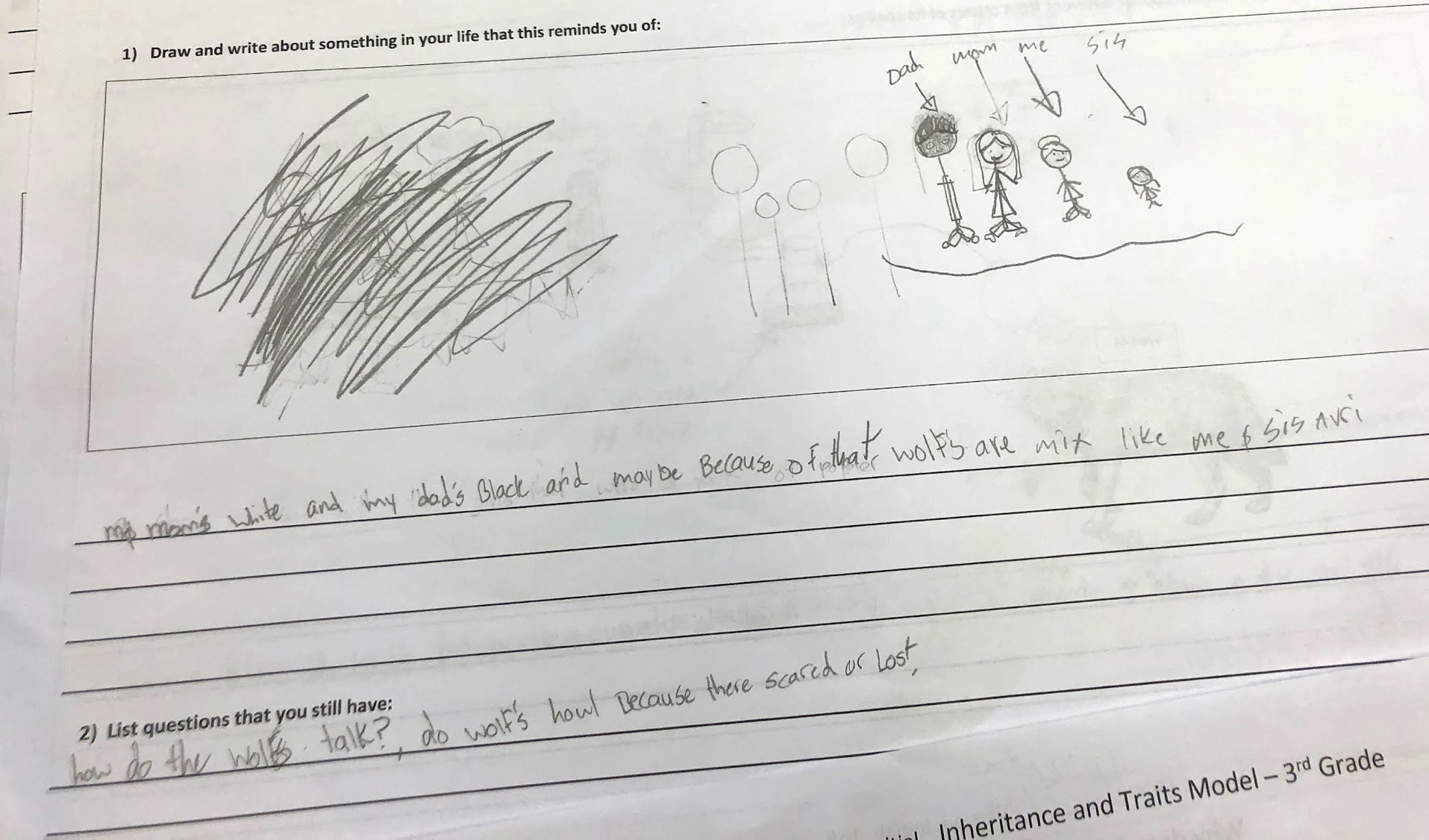 [Speaker Notes: What is the risk if we don’t talk about race and honor what students put forward =)]
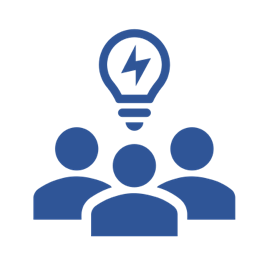 What did you notice in the student responses?
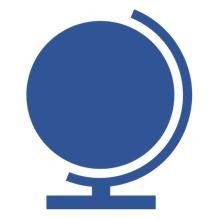 A critical and cultural framework for examining funds of knowledge
[Speaker Notes: Reflection tool. This framework will help us attend to different dimensions of culture and provide an opportunity for us to take a critical stance toward our own identities and positionality. (Tool adapted from Patterson Williams, Higgs & Athanases, 2019)]
4th grade Earth Features 
How do rocks and fossils tell us about how Earth has changed over time?
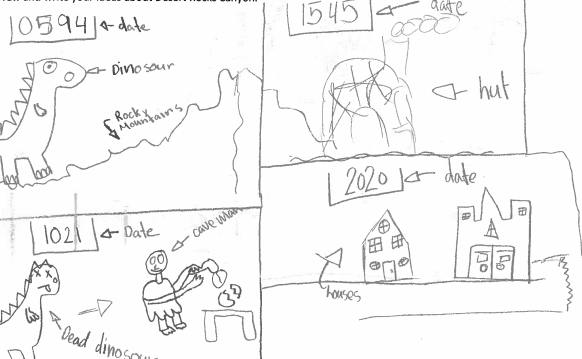 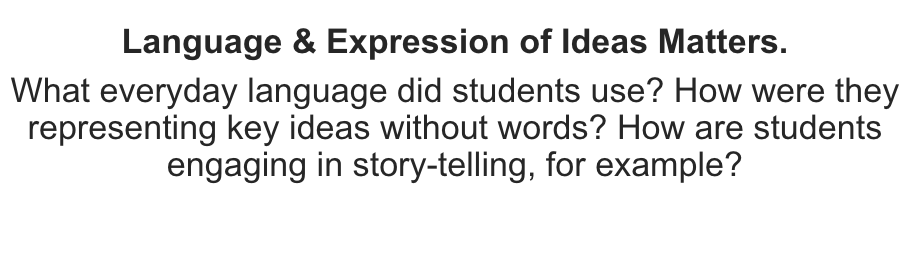 STUDENTS’ REPERTOIRES:MULTIPLE VISUAL MODALITIES FOR IDEA SHARING
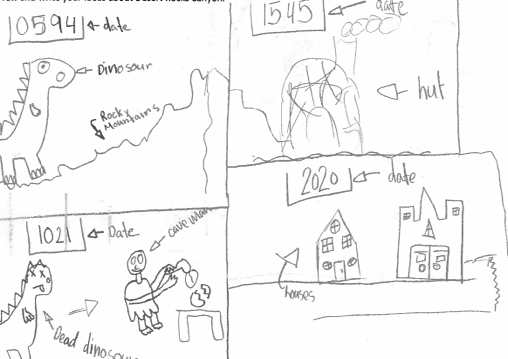 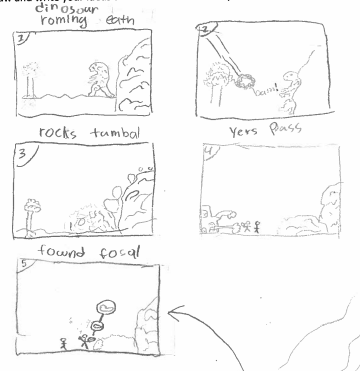 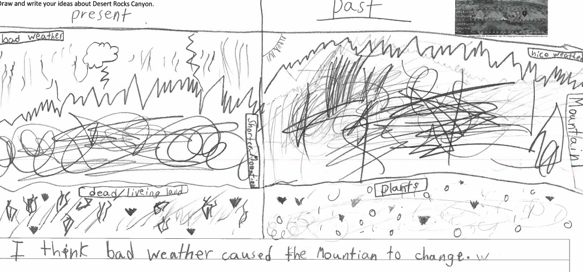 Conventions:
Comic:
Timeline:
Before/After:
Sections:
Symbolic:
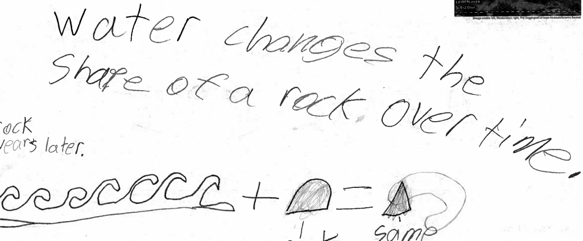 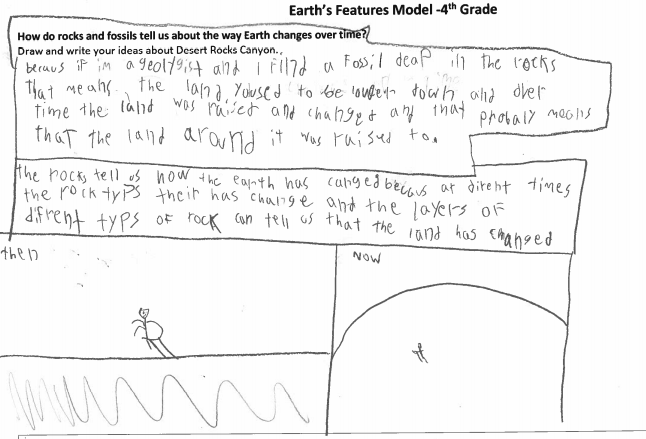 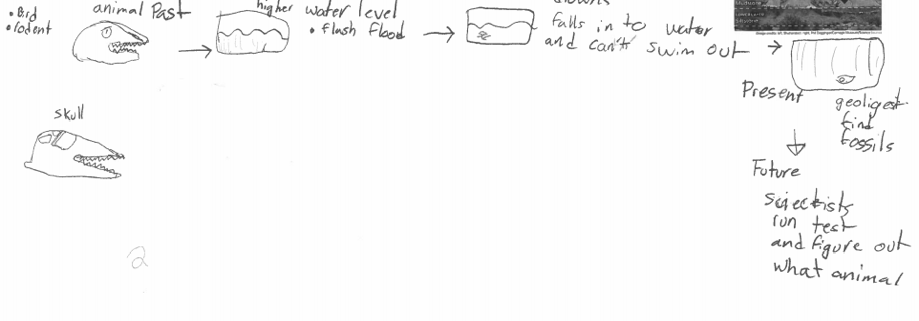 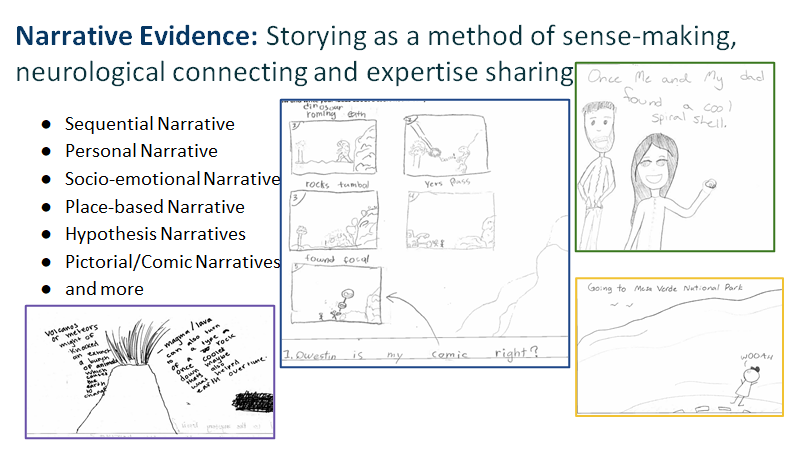 [Speaker Notes: “Like creation stories everywhere, cosmologies are a source of identity and orientation to the world. They tell us who we are. We are inevitably shaped by them no matter how distant they may be from our consciousness. One story leads to building understanding, relationship, place and richness. We are all building story in the classrooms we occupy we should consider how are we protagonists or antagonists, what stories are we weaving into the lives of our students, how can we center students’ stories within science learning.”]
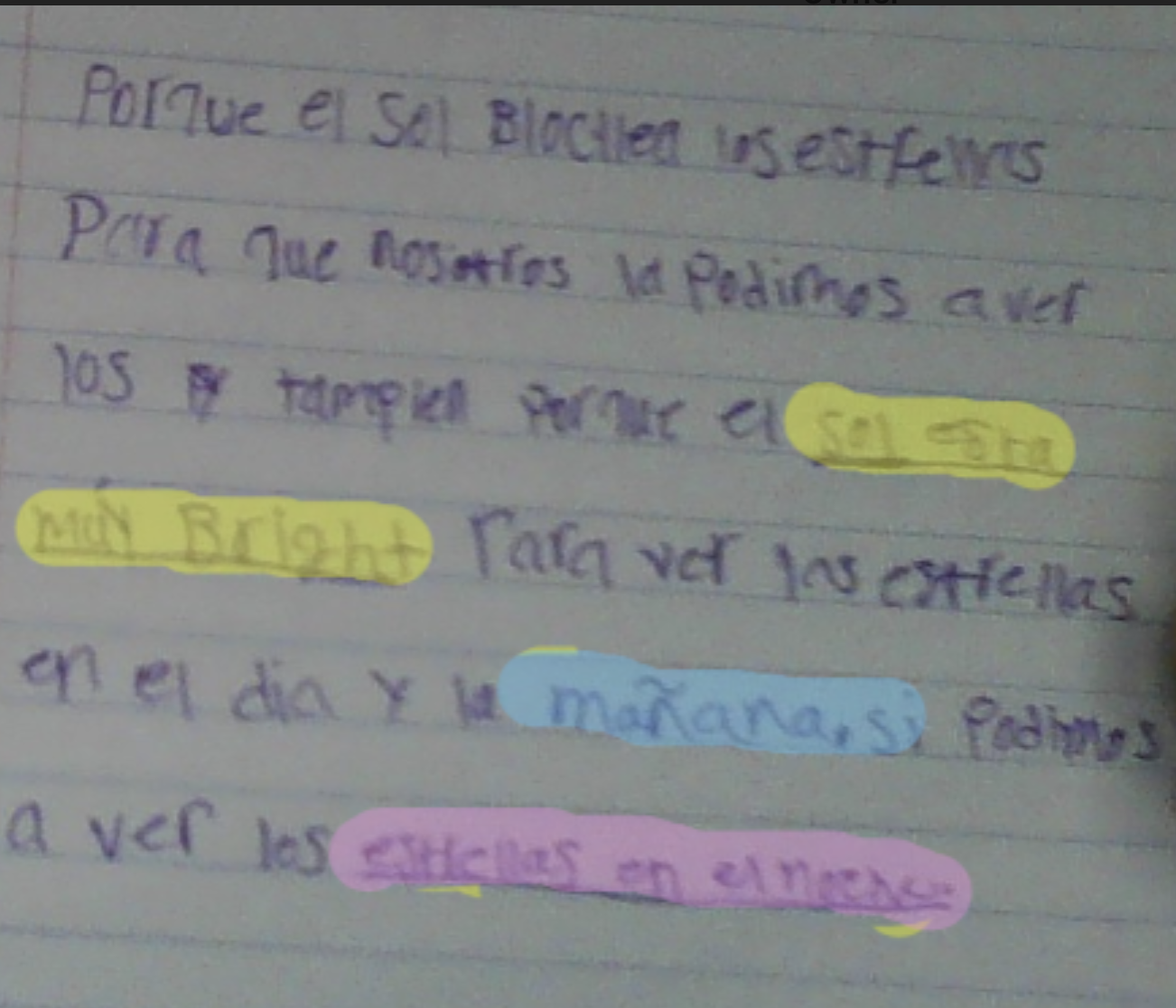 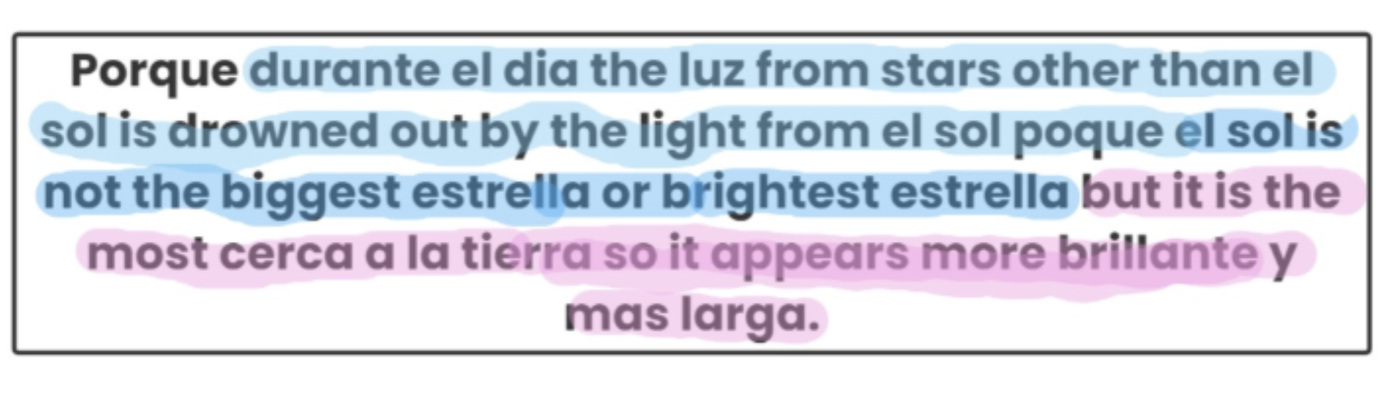 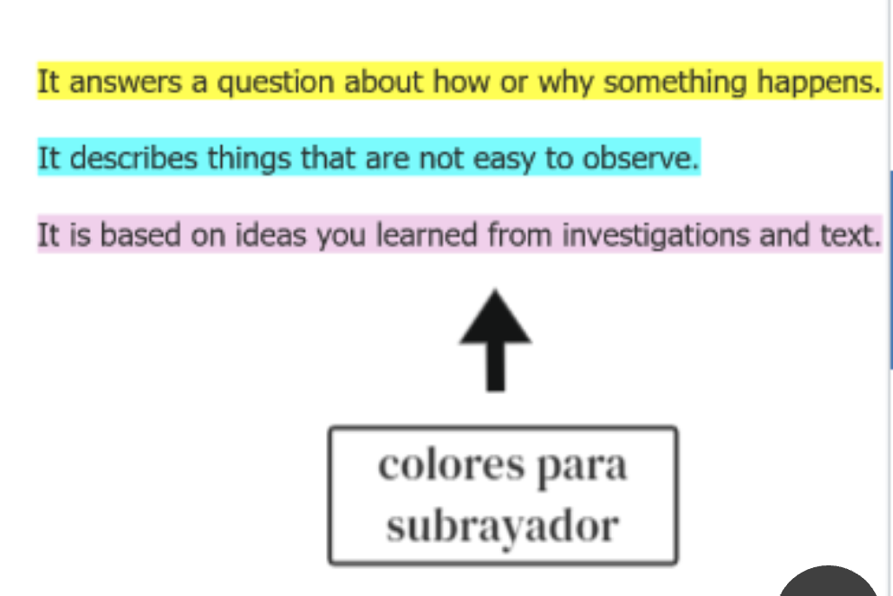 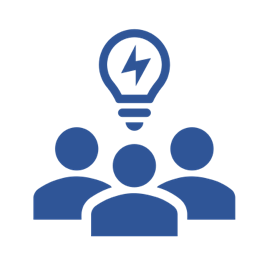 What did you notice in the student responses?
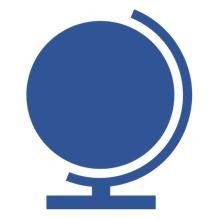 A critical and cultural framework for examining funds of knowledge
[Speaker Notes: Reflection tool. This framework will help us attend to different dimensions of culture and provide an opportunity for us to take a critical stance toward our own identities and positionality. (Tool adapted from Patterson Williams, Higgs & Athanases, 2019)]
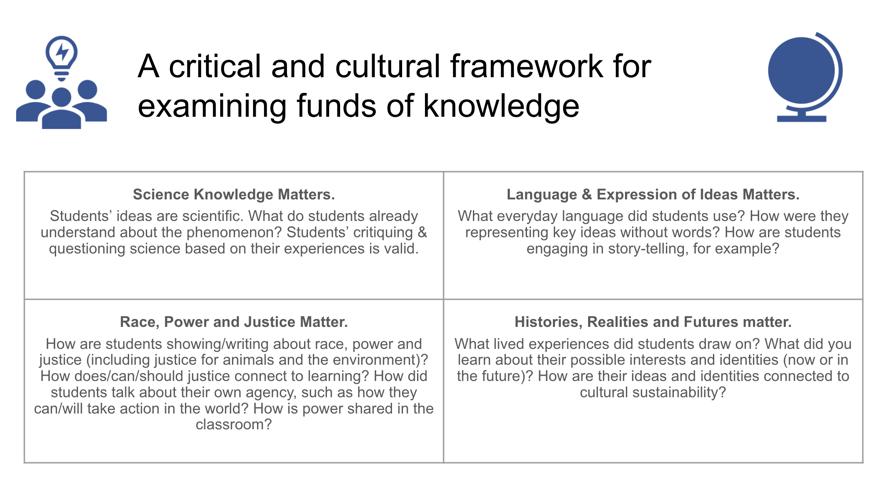 Next Steps

What can you try in your classroom?
Try eliciting students’ ideas by asking this prompt. Then Look the backside of your students’ models or reflect on student conversations...
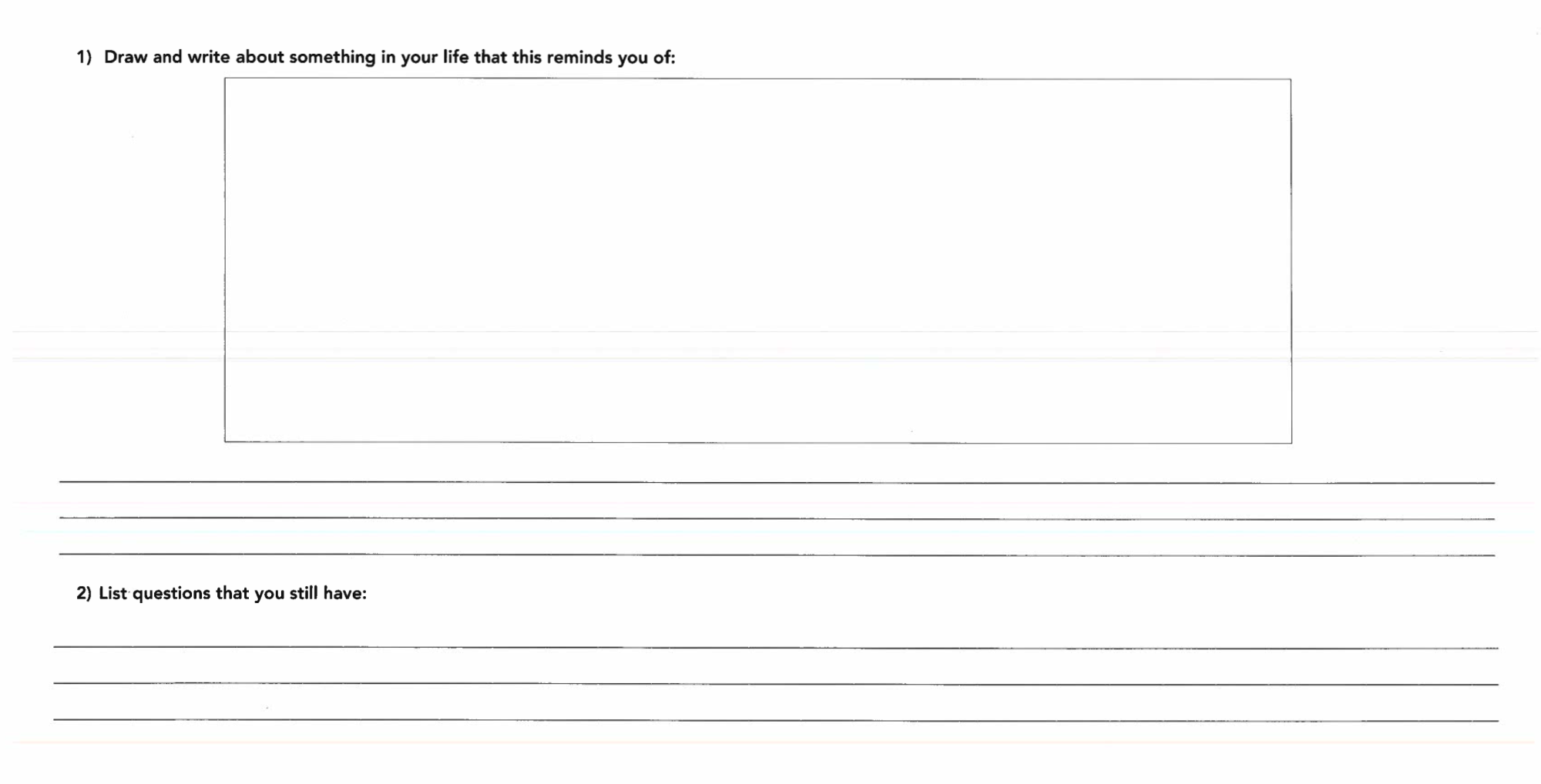 Try using these sentence stems
Building Scientific Stories Using Students’ Funds of Knowledge
Sentence Stems (Intermediate grades):

“____’s ideas makes me think of __________.”
“ I would like to build off of what __________ said and share______________”
“ I would like to revisit what ______ said because it makes me wonder about __________”
“I’m still trying to understand what _________ said, I would appreciate it if they could explain their idea again/more.”
“I like _______’s idea and I am wondering how it connects to (human impact, the environment, communities, our future…)
Sentence Stems:(Primary grades)

“_______’s idea makes me think of_______”
“I like _________ idea because it________”
“I would like ________ to share their idea again”
“_______’s idea connects to my idea because______”
“ I wonder how ______’s idea affects ______ (plants, animals, humans, families, nature….)
[Speaker Notes: Need teacher input on wording. How are these different than other share-out norms/sentence stems?]
Try tracking students’ ideas in the moment or after a lesson
Tracking Students’ Ideas
Teacher Stories
Sharing teacher FOK
In this video clip you will see a first-year teacher eliciting students’ ideas about a phenomenon about inheritance. She models sharing her own experiences, languages and identities to open up the conversation for students. In so doing she normalizes talking about race and family structures as a part of science learning. 
https://youtu.be/VKL6zGFk6NA  (12:16-22:45, about 10 minutes)
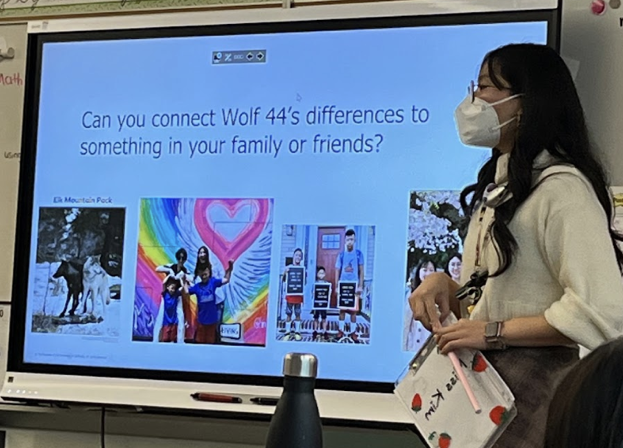 [Speaker Notes: This 3rd grade teacher shares how she incorporated her own family stories to support students in talking about their experiences, as a way to elicit ideas about inheritance and encourage students to think about how race matters in science.]
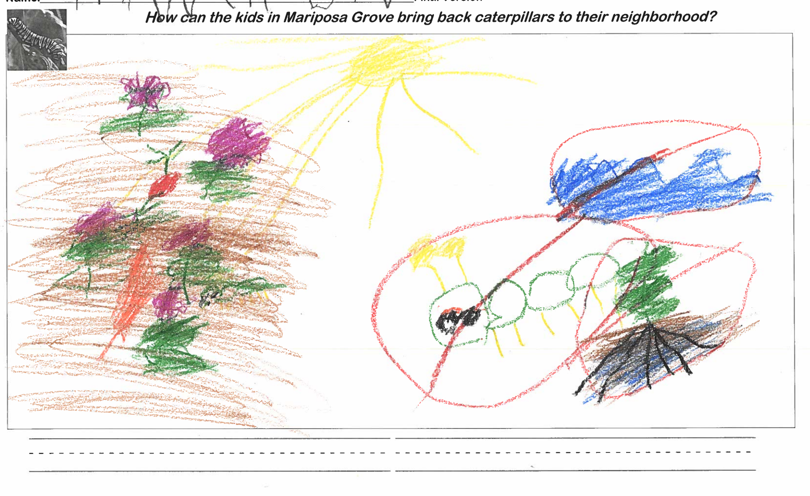 Challenging Assumptions
K teacher: “You see deeper into what they're really thinking and sometimes a student that you think that is really at a really low level can surprise you by the picture and by what they're trying to say in the picture. I have this one kid, he hated writing, writing time for him was the worst time ever. But when it came to science. Wow. It was like, I saw a different child just because of what he produced for those models. So again, with different perspective, it made me realize that he had more potential that I was giving him credit for. Because sometimes we create our own biases.” (05/20/20)
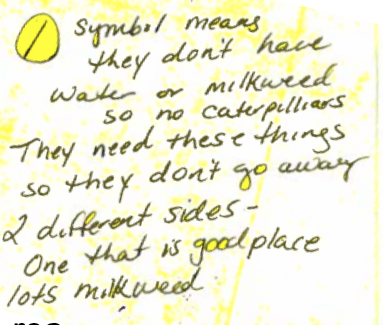 [Speaker Notes: This K teacher shares how she has developed a broader lens for looking at students’ ideas and is learning to challenge the assumptions of school labels about students’ capabilities.]
Reflect
What am I learning?
What prompted my learning?
Specifically, how might what I am learning generalize to my teaching practice? That is, how will my work as a teacher be different because of my learning today?
Inquiry Cycles: Next time we meet we will share what we learned!
C2AST Workshop
C2AST Workshop
Try out ideas in your classroom
Discuss &  share ideas with colleagues
Discuss &  share ideas with colleagues
[Speaker Notes: What is an inquiry Cycle? How does it benefit students, teachers and families. How do researchers hope to learn from it.]
We are excited to be in this work with you! Please reach out with questions, feedback, and ideas!
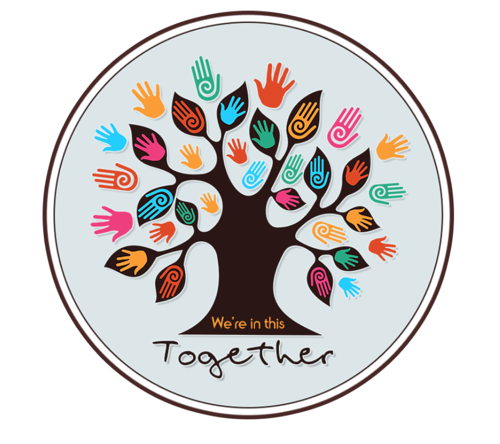 67
Resources & Readings
Adriana Alvarez, Leah Peña Teeters, William R. Penuel, Moisès Esteban-Guitart, (2023). Considerations to engage a funds of identity approach as a vehicle toward epistemic justice in educational settings, Learning, Culture and Social Interaction, Volume 40, 100718, ISSN 2210-6561, https://doi.org/10.1016/j.lcsi.2023.100718.

Thompson, J. Mawyer, K., Johnson, H., Scipio, D. & Luehmann, A. (September/October 2021). From responsive teaching to culturally and linguistically science teaching. The Science Teacher, 89 (1). NSTA publication
68